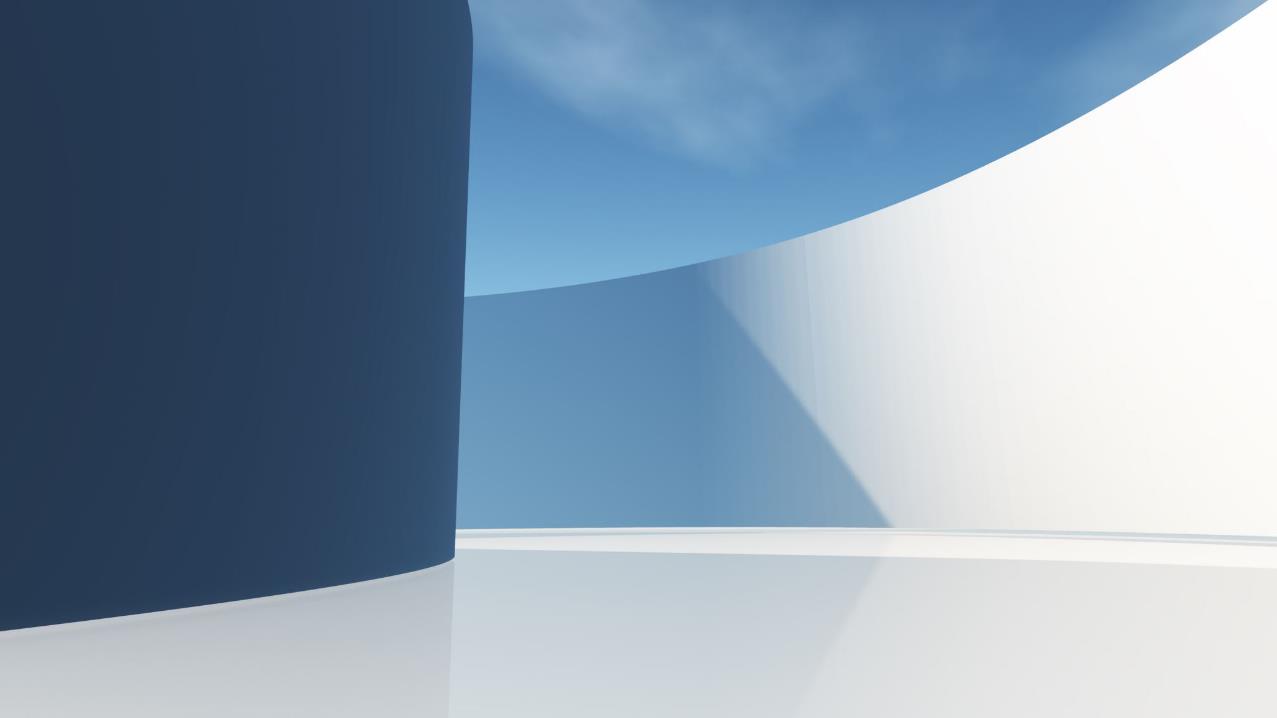 Thermal Energy Storage: Current Technologies and Innovations
Monday, January 22, 2024
[Speaker Notes: Samantha]
During this session, the panel will discuss the latest innovations in thermal energy storage, incentives included in the Inflation Reduction Act of 2022, the economic and carbon-reduction benefits to end-users, as well as the benefits to the grid.
Moderator:  
Samantha Slater, Air-Conditioning, Heating, and Refrigeration Institute 


Speakers:  
Boaz Ur, Nostromo
James Marker, Thule Energy Storage
Richard Mullen, EVAPCO
Paul Steffes, Steffes Corporation
Tom Vega, Baltimore Aircoil Company
[Speaker Notes: Samantha]
Welcome and Introductions
[Speaker Notes: Samantha]
Program
Introduction

What is thermal energy storage and why is it important?

Economic benefits
Grid benefits
Carbon reduction benefits
What types of thermal energy storage products are commercialized? 

Latent ice storage systems (ice on coil, encapsulated ice) 
Sensible chilled water, hot water, and high-temperature brick storage systems
[Speaker Notes: Samantha]
Inflation Reduction Act (IRA) of 2022
Thanks to the IRA -- Now 30-40% Off!

Section 48 Investment Tax Credit 

The provision extends the Section 48 energy investment tax credit (ITC), which allows taxpayers to claim a tax credit for the cost of energy property.

Thermal Storage: For thermal energy storage property, the provision provides a base credit rate of 6 percent and a bonus credit rate of up to 30 (plus 10% if domestic content) percent of the basis of energy property. 
Projects qualify for the bonus rate if they meet prevailing wage and apprenticeship requirements.
The credit is available for thermal energy storage projects that are placed in service after December 31, 2022, and that begin construction before January 1, 2025.
Applicable to both public and private entities.
[Speaker Notes: Samantha]
Boaz UrNostromo Energy
Definitions: We are familiar with Energy Storage
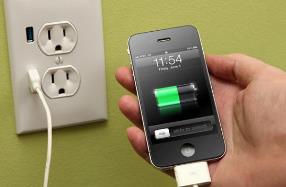 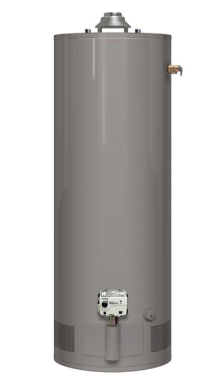 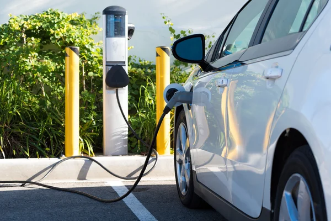 Electric
Thermal
[Speaker Notes: Guy]
Definitions: Thermal Energy Storage (TES)
Thermal storage systems remove heat from or add heat to a storage medium for use at another time  

Energy may be charged, stored, and discharged daily, weekly, annually, or in seasonal or rapid batch process cycles 
Fast-acting and/or grid-interactive energy storage systems can provide balancing services and other critical needs of the electric grid
These grid-interactive systems dynamically couple consumer energy usage to the grid’s real-time needs

Thermal energy storage for HVAC and/or domestic water heating applications can involve various temperatures associated with heating and cooling
[Speaker Notes: Guy]
Grid Benefits
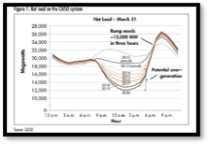 California – “Duck Curve”



Texas – Summer 


Massachusetts – Winter
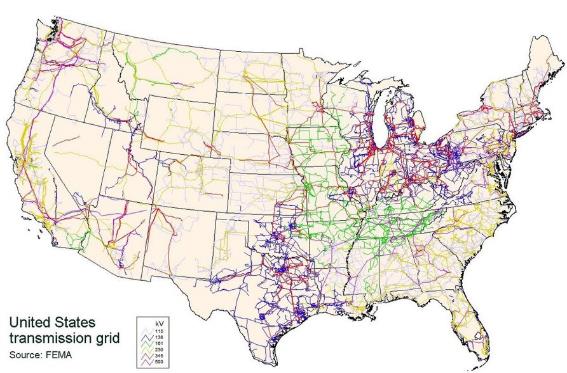 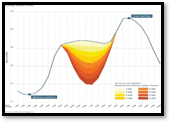 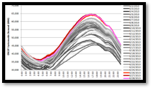 [Speaker Notes: Guy]
Grid Benefits
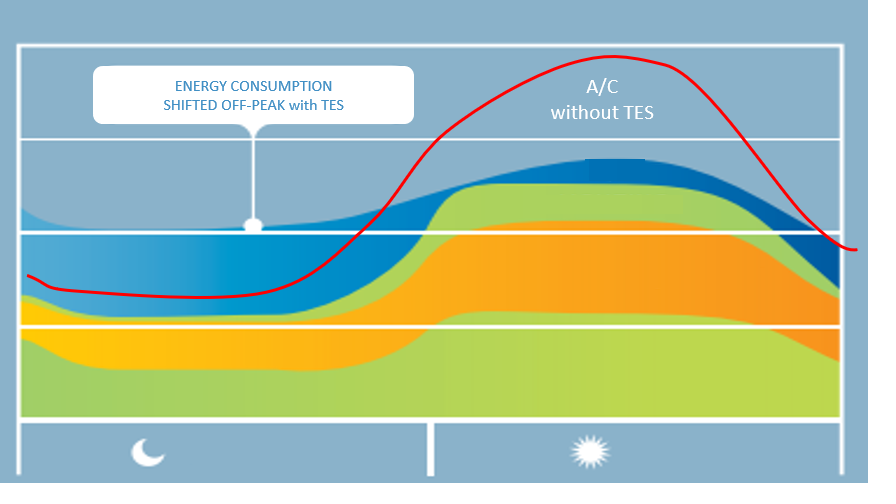 TYPICAL 24-HOUR LOAD PROFILE
A/C

LIGHTING

APPLIANCES & EQUIPMENT


ALL OTHER ELECTRICAL USES
OFF PEAK                                               PEAK
[Speaker Notes: Guy]
Energy Storage Technologies
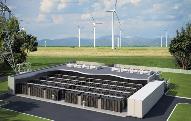 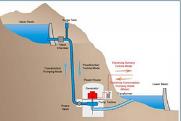 Battery
Pumped Hydro
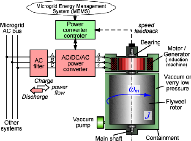 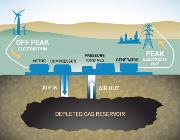 Flywheel
Compressed Air
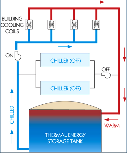 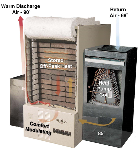 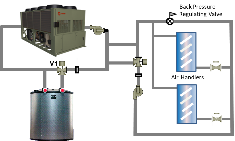 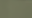 Thermal Energy Storage (TES)
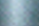 Chilled Water
Ice
High-temperature Brick
Comparison of Grid Scale Energy Storage
Energy Storage             	      	   Useful         Capital Costs
    Technology		Eff (%)       Life (Yrs)          ($/kWh)
Pumped Hydro		   80   	       >25                    165
Na-S Batteries		   75	         14	                907
Lead-Acid Batteries		   72   	           3                    549
Li-Ion Batteries		   86   	         10  	                469	
Flywheels		   	   86	        >20	              11,520
Compressed Air		   52    	         25   	                 105

Thermal Storage (TES)            93 - 100+  	       >50                30 - 500
Per DOE Report July 2019
As more intermittent renewable power(wind and solar) is added to the electric grid……more energy storage will be required to manage the imbalances between the supply and demand of electricity.
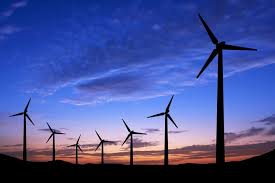 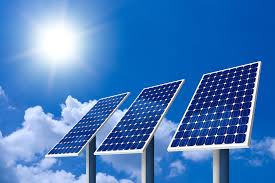 Economic Benefits for Owners
Reduce Energy Costs
Permanently reduce peak electric demand (kW)
Reduce time-of-use consumption costs (kWh)
Reduce peak electric consumption (by operating during cooler ambient conditions)
Utilize a more beneficial electric rate structure
Avoid Capital Costs
Instead of adding more refrigeration equipment – add a TES system instead
Instead of replacing an existing chiller – add a TES system instead
Manage Thermal Imbalances – store cold or hot water from a geothermal system, or capture waste heat from a combined heat and power system for later use
Provide Resiliency – utilize the TES system as a backup for mission critical operations
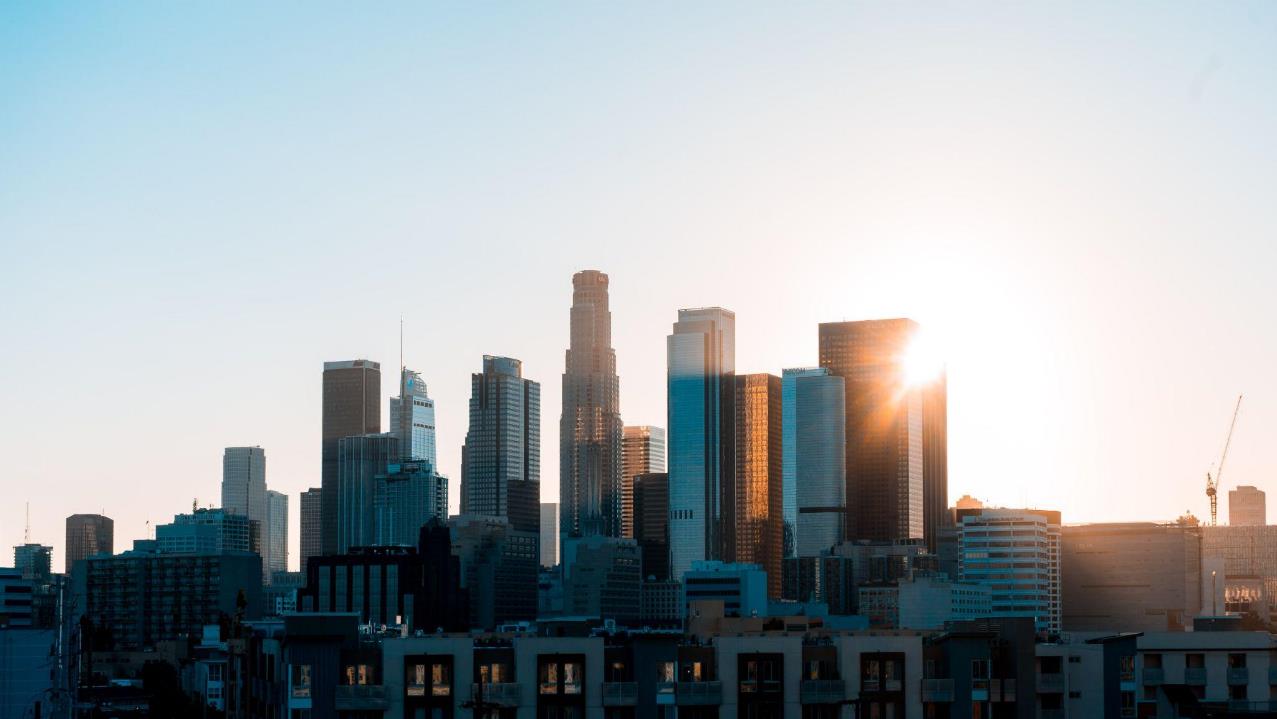 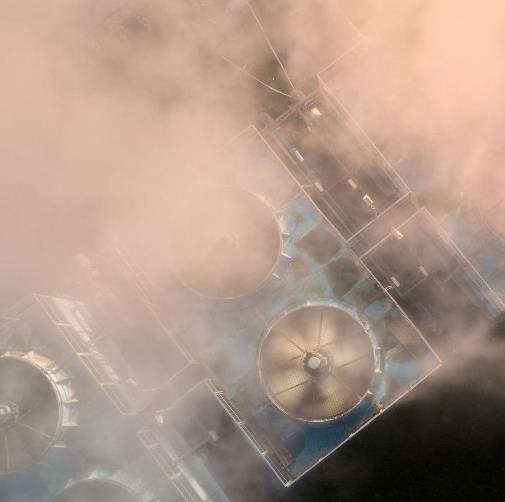 Buildings consume 74% of electricity
39% of Carbon
of which
Air Conditioning
at peak hours accounts for
30-70%
of total consumption
15
Load is driven by temperature
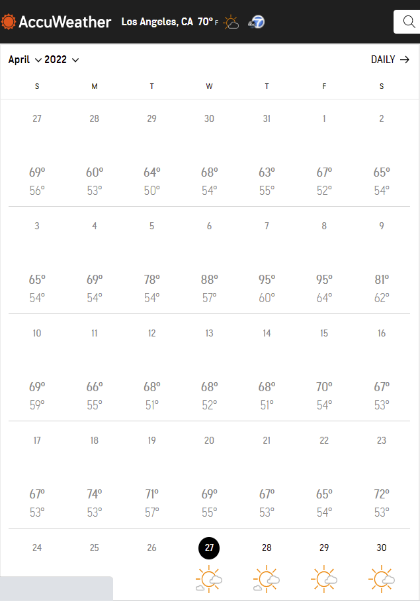 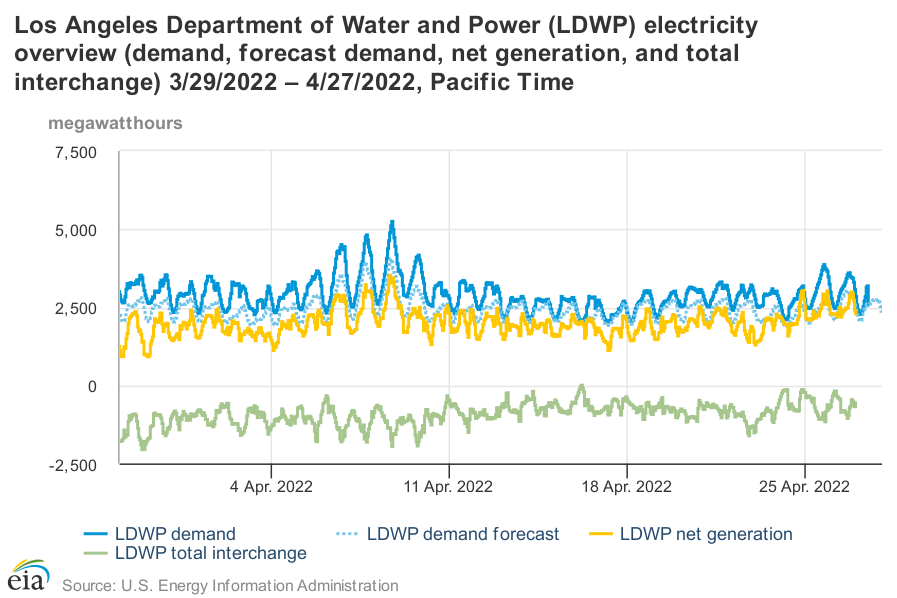 CUSTOMER BENEFITS
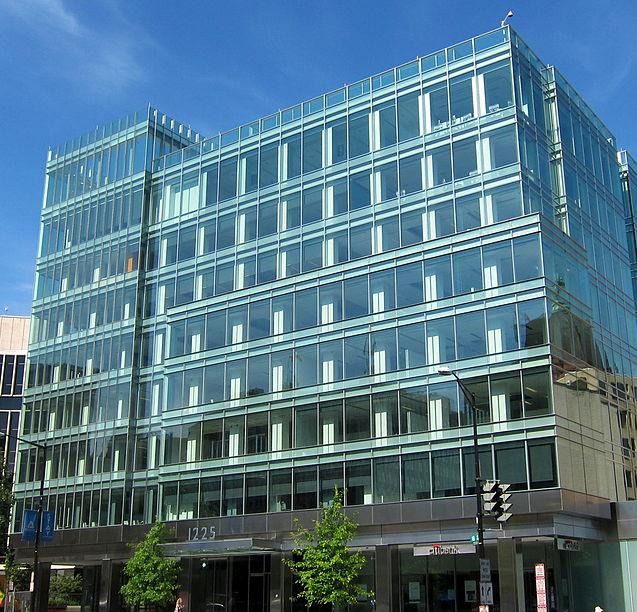 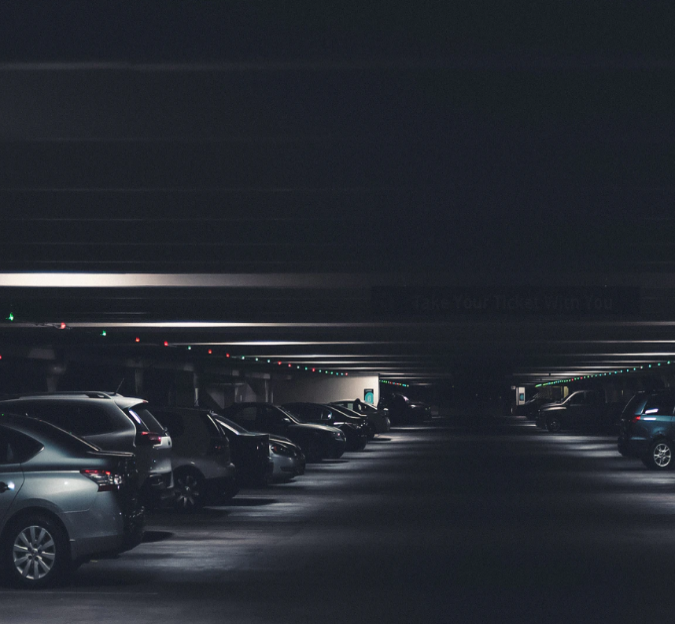 Free-up capacity to charge more EVs
+40% capacity
Up to
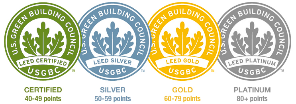 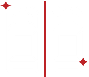 20
LEED points
17
MODULAR ICE BATTERIES
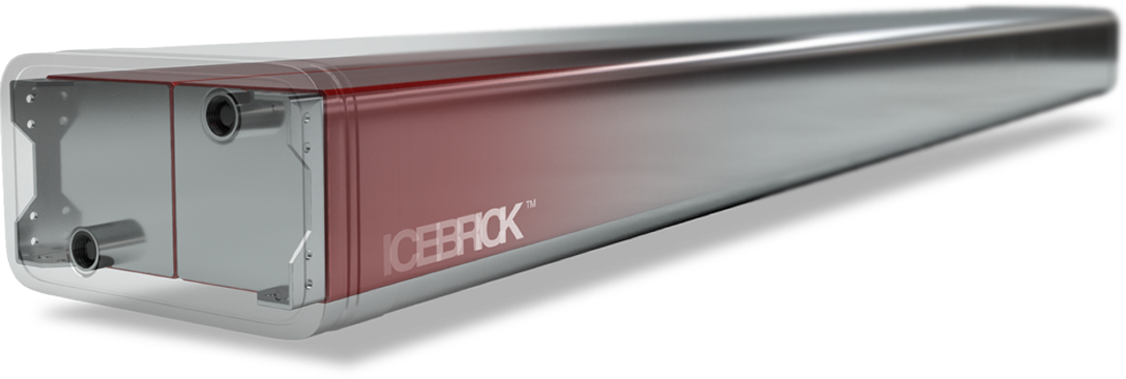 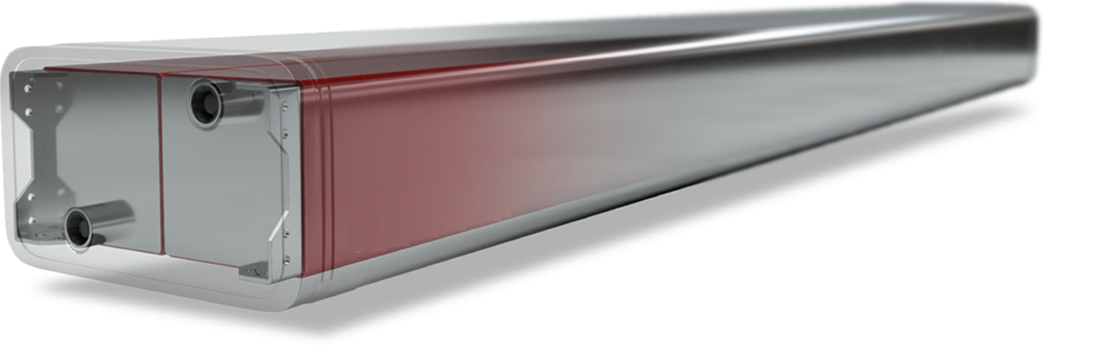 Finally.

Safe, sustainable, modular
energy storage for pairing with chilled water systems.
Encapsulated ICE
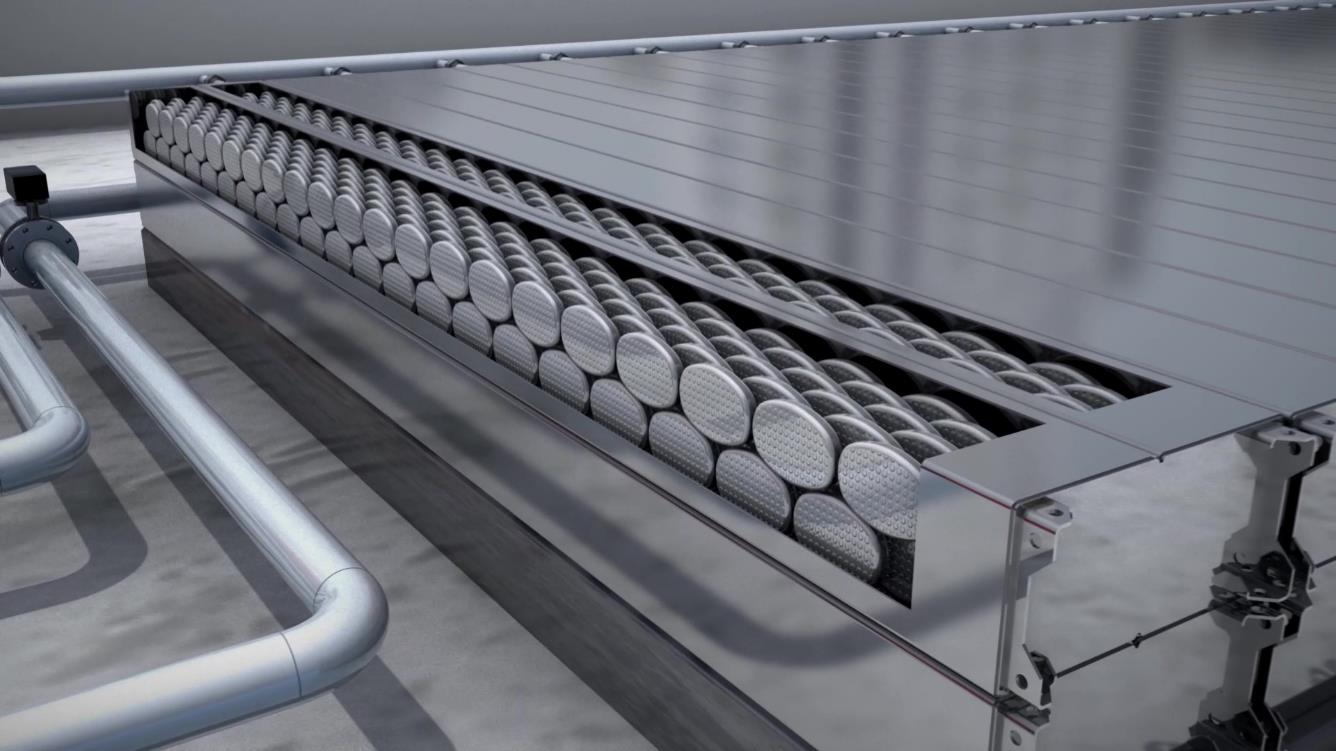 See it in Action
Nucleation
[Speaker Notes: The magic is in the encapsulated ice making the IceBrick the most efficient, fastest acting and sustainable form of ice storage on the market today.  

Check out this short video.]
MULTIPLE MARKETS
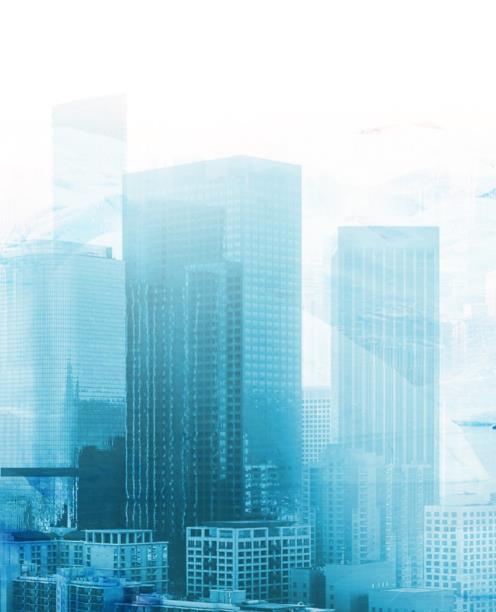 C&I To do their part
Versatile Applications
Promote environmental justice
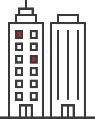 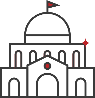 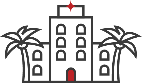 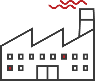 Hotels
Offices
Industry
Government
50%
01%
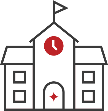 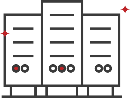 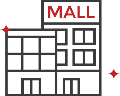 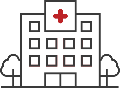 Power consumption
Storage
Education
Large Scale Retail
Hospitals
Data Centers
Source: Woods Mackenzie, McKinsey.
244,500 chiller-cooled buildings in USA (excl. industry and data centers).
20
GROWING GLOBALLY
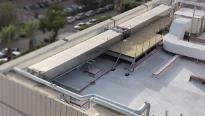 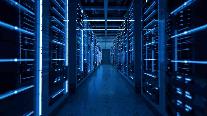 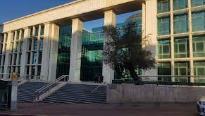 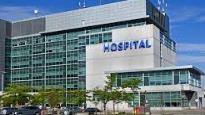 ELECTRA M&E
HVAC Integrator, Israel
Completed
MEDINOL
Medical Device, Israel
Completed
HOSPITAL**
TBA (Government)
Expected 2024
DATA CENTER**
Partner TBA
Expected 2024
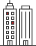 200 kWh
500 kWh
1,200 kWh
1,100 kWh
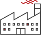 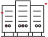 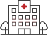 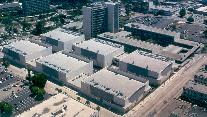 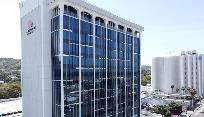 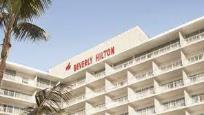 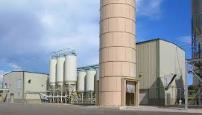 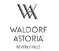 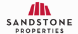 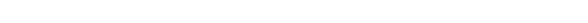 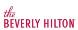 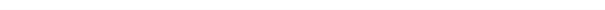 BEVERLY HILTON*
Visitor Center, CA
Coצmmisioned  Q3/2023
SANDSTONE*
Office Building, LA
All permits received
AB Inbev*
Baldwinsville, NY
Expected 2024
FILM STUDIOS**
TBA, CA
Expected 2024
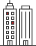 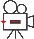 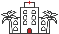 1,200 kWh
900 kWh
1,000 kWh
2,000 kWh
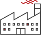 *  In design/construction
** In contract/negotiations
[Speaker Notes: Here’s a few examples in hotels, commercial buildings, hospitals, breweries, universities, even campuses.]
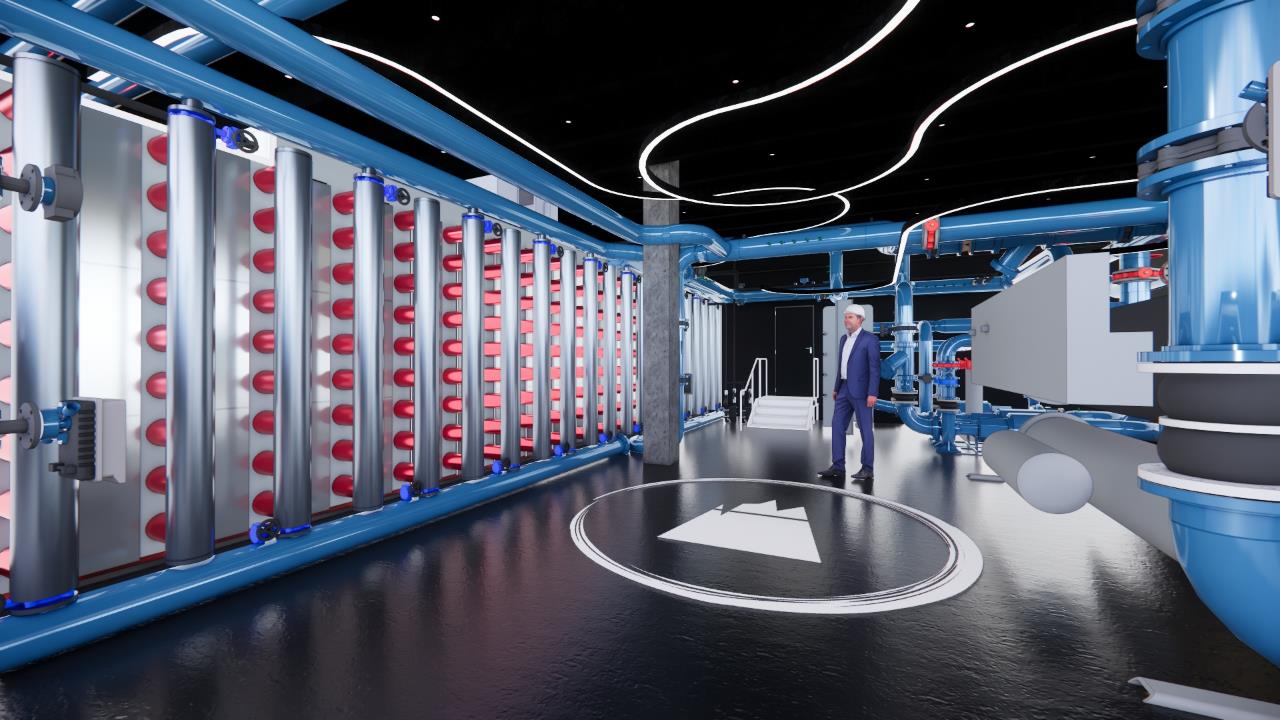 Hilton Beverly Hills System
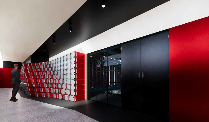 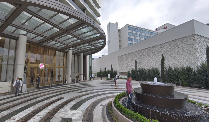 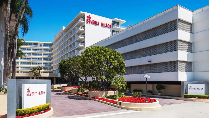 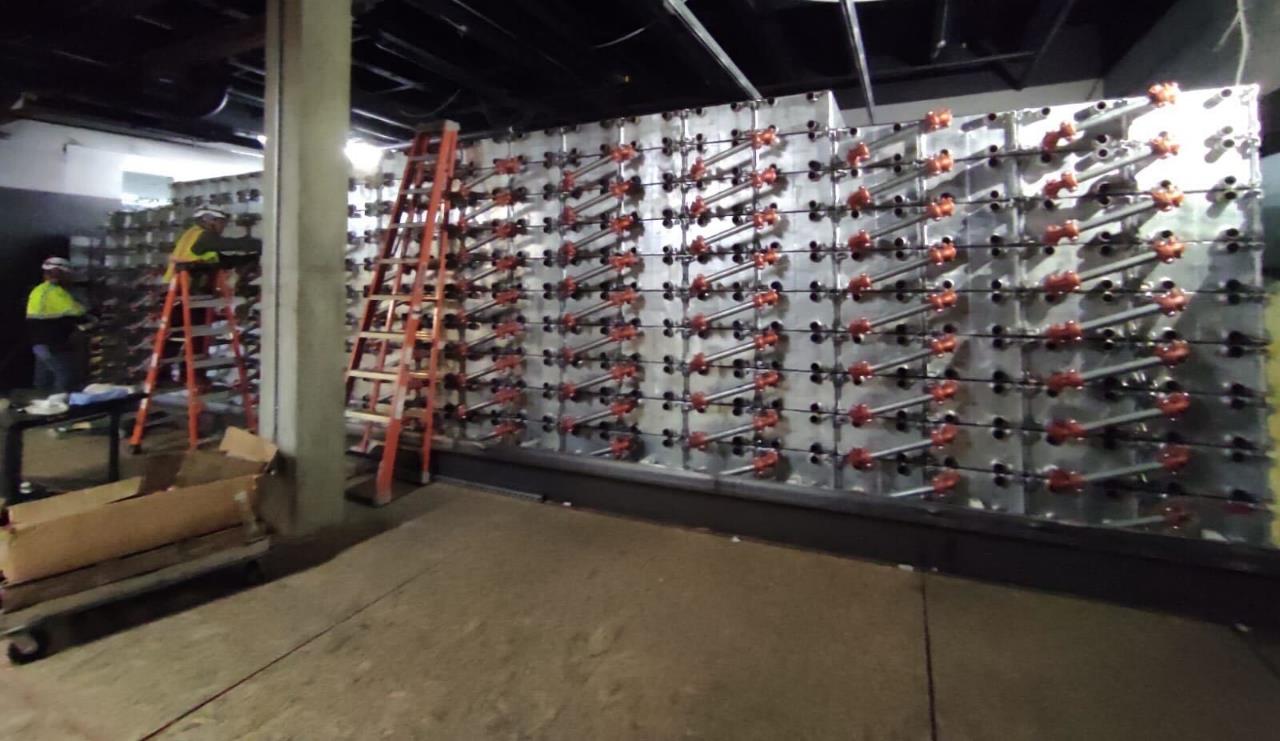 Hilton
Beverly Hilton System. 198 Bricks, 1.2 MWH already in the room.
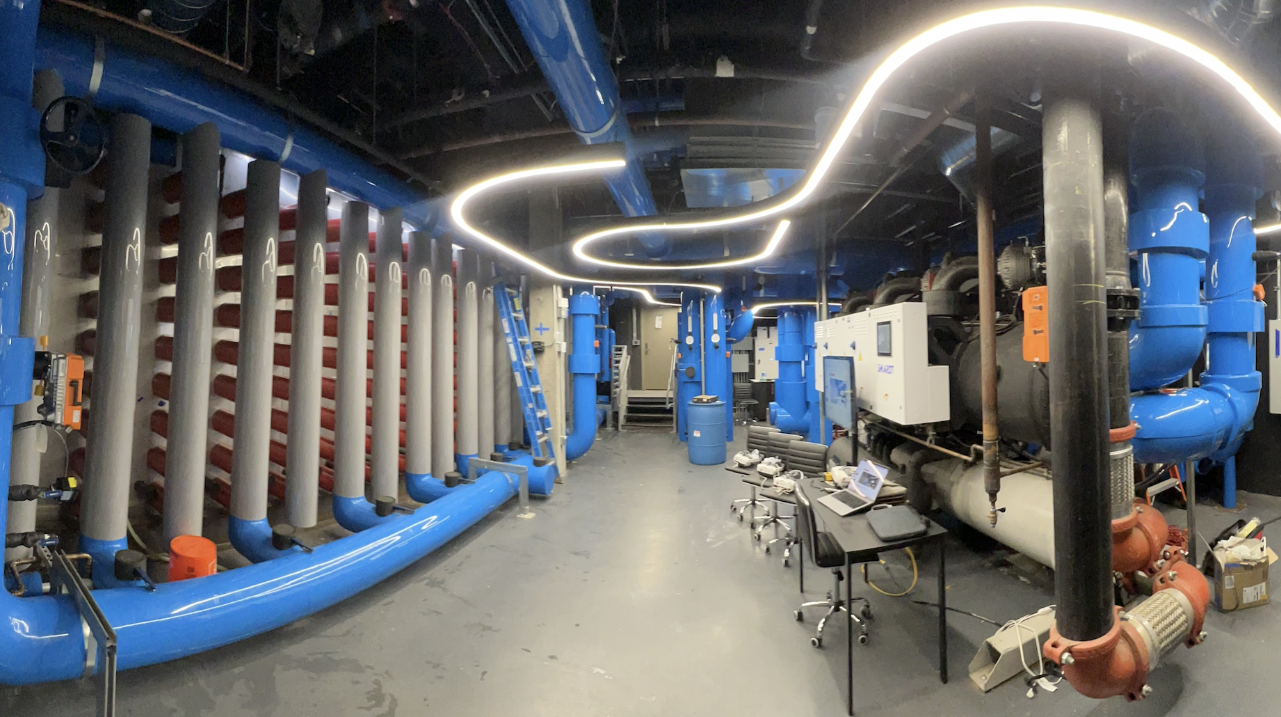 [Speaker Notes: This is the system from the inside]
August day - Demonstrated a 256kW demand reduction
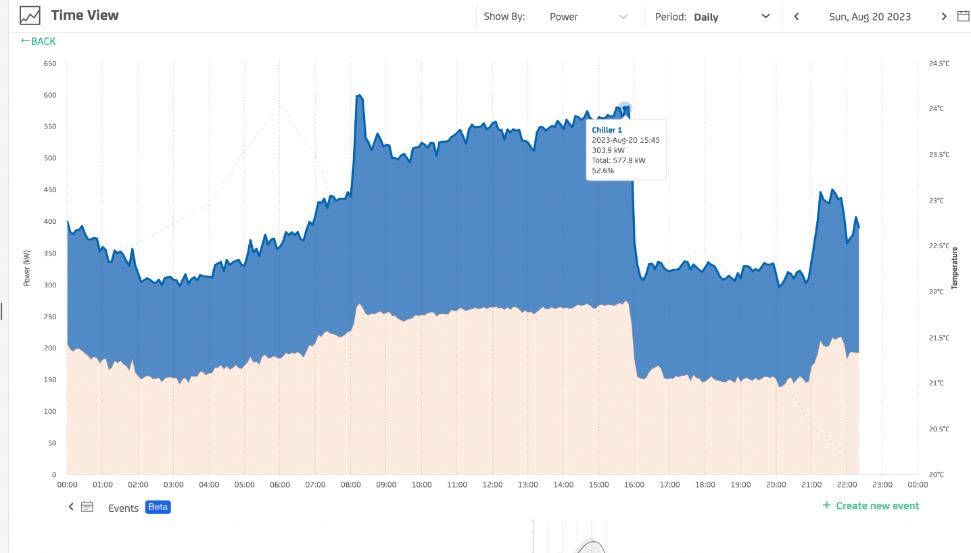 579kw
-
323kw
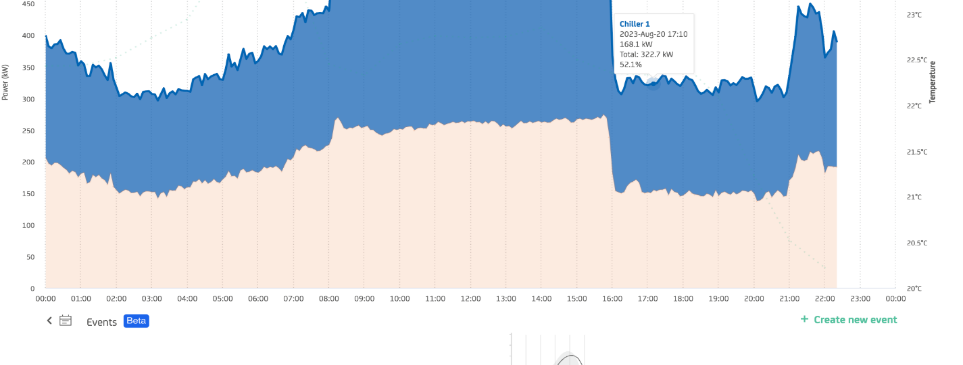 256kw
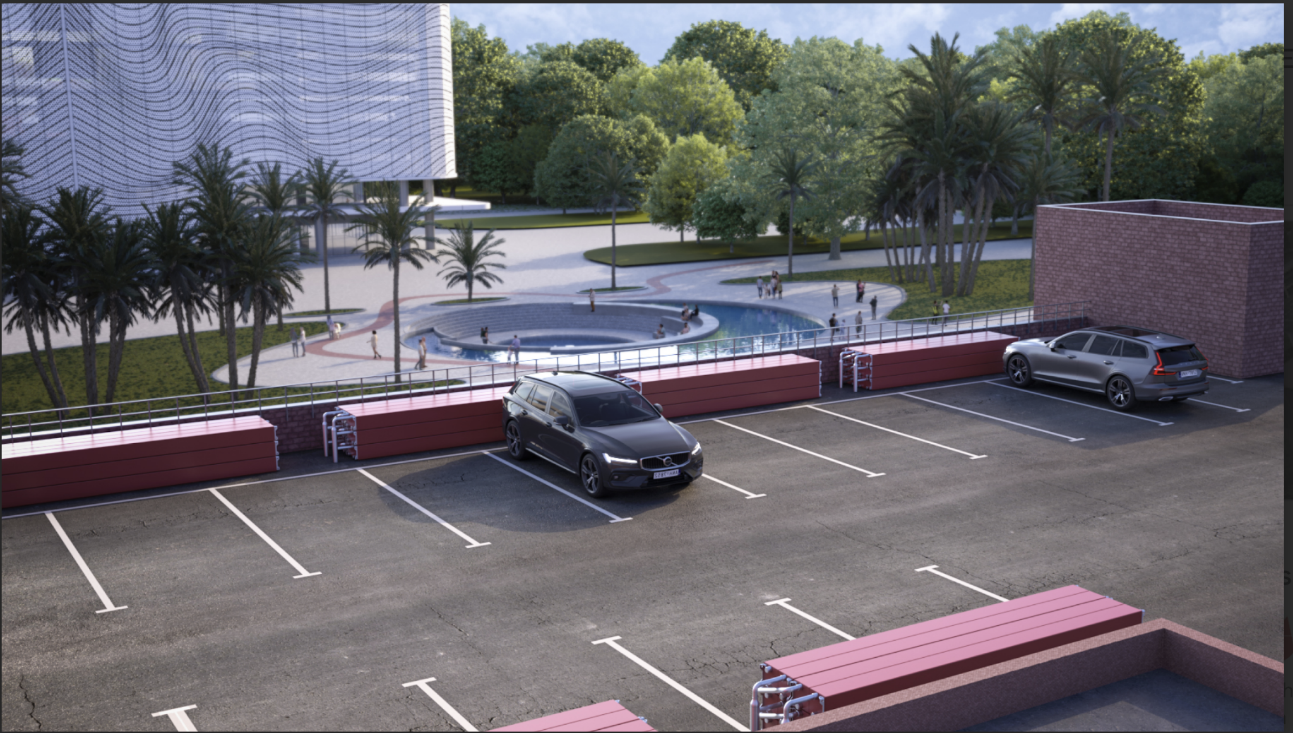 [Speaker Notes: Parking lots, can (and probably should) be paired with solar canopies]
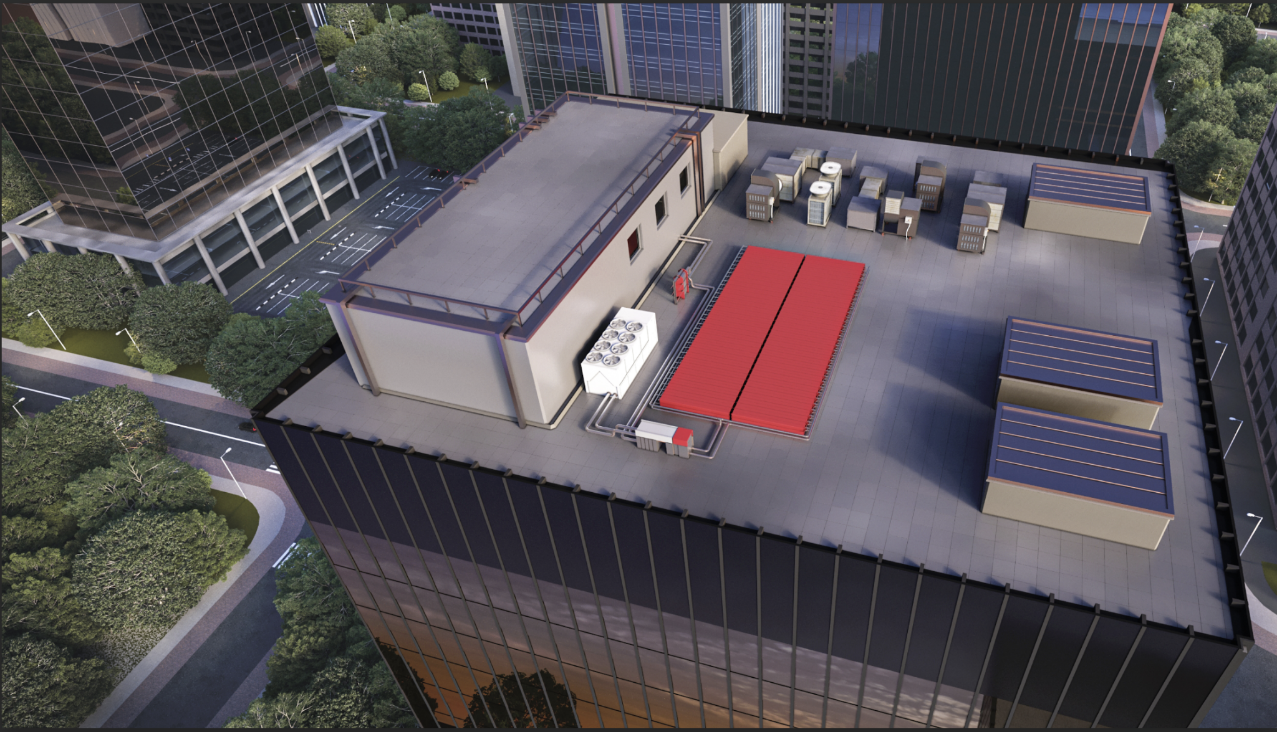 Public Spaces
Positioning
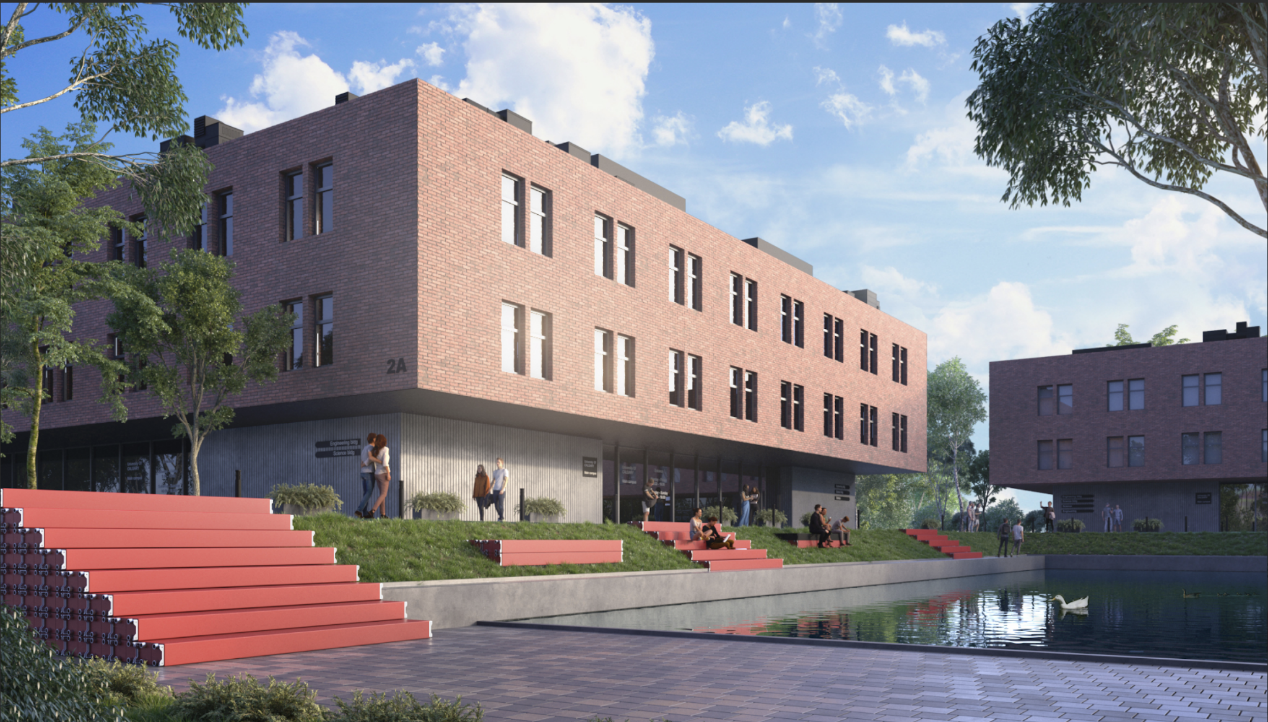 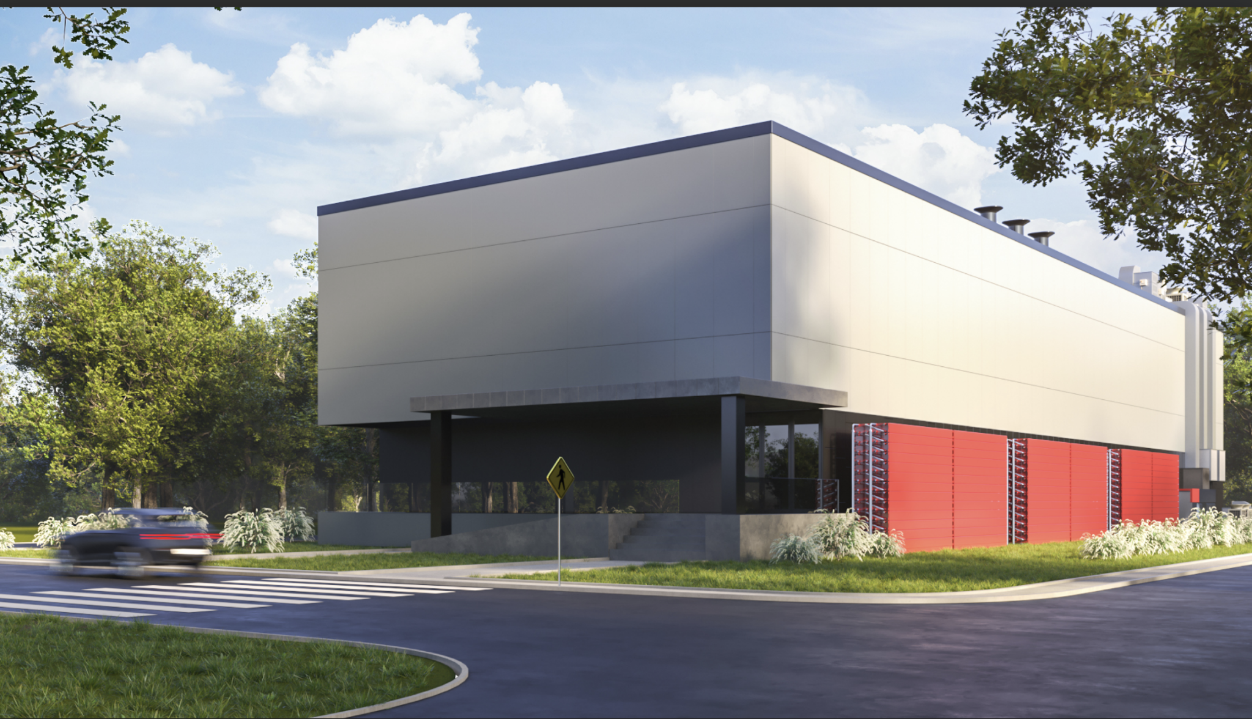 Public Spaces
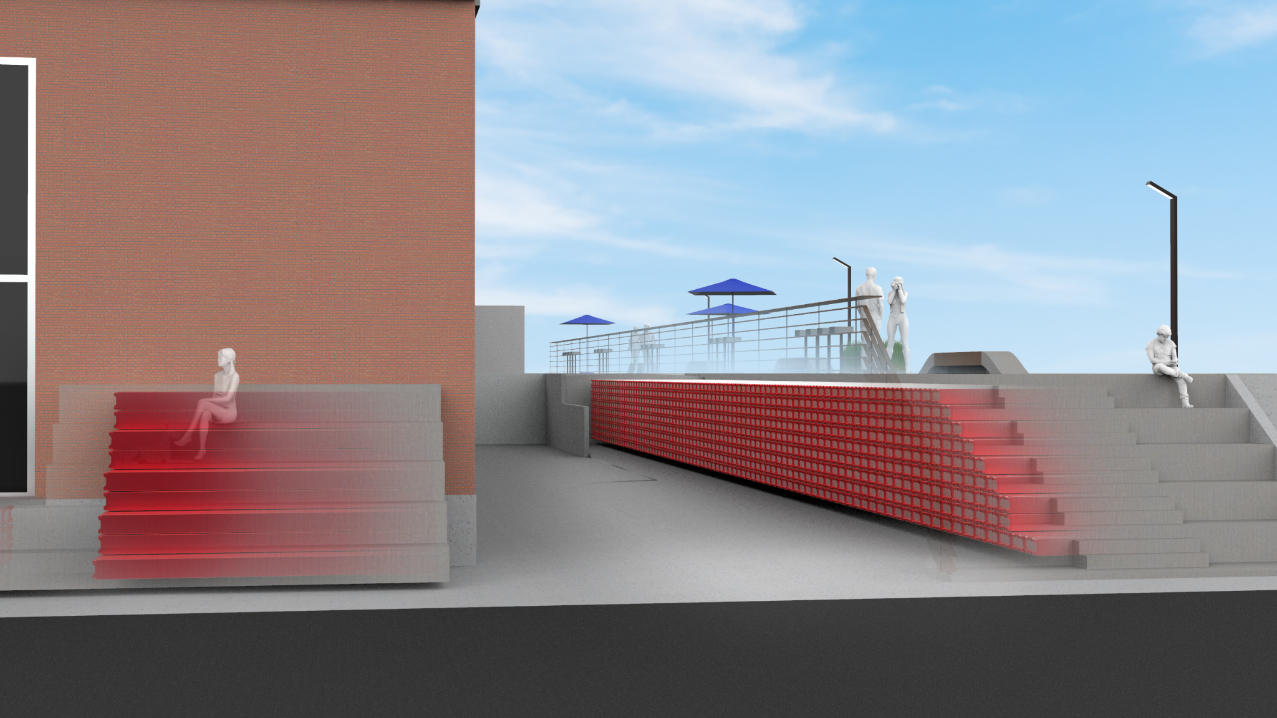 Index Slide
[Speaker Notes: 700 IceBrickTM units designed as sitting benches for the students.]
James MarkerThule Energy Storage
Ice Storage in Residential and Commercial
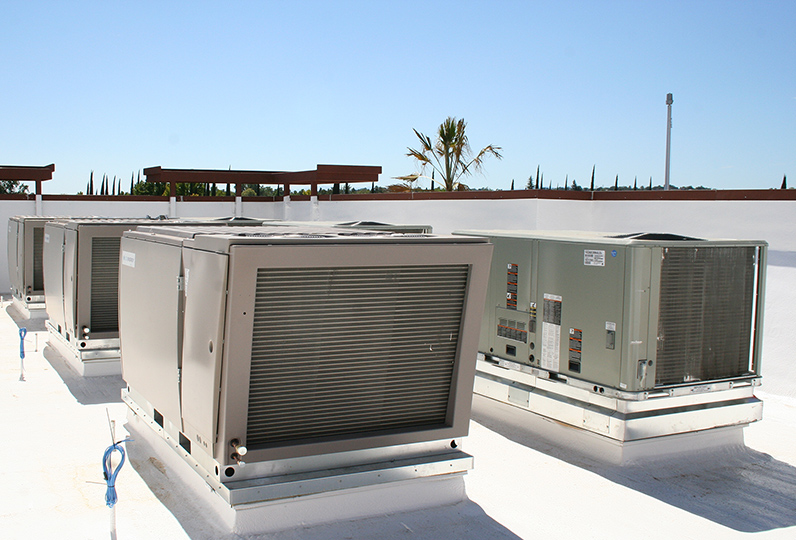 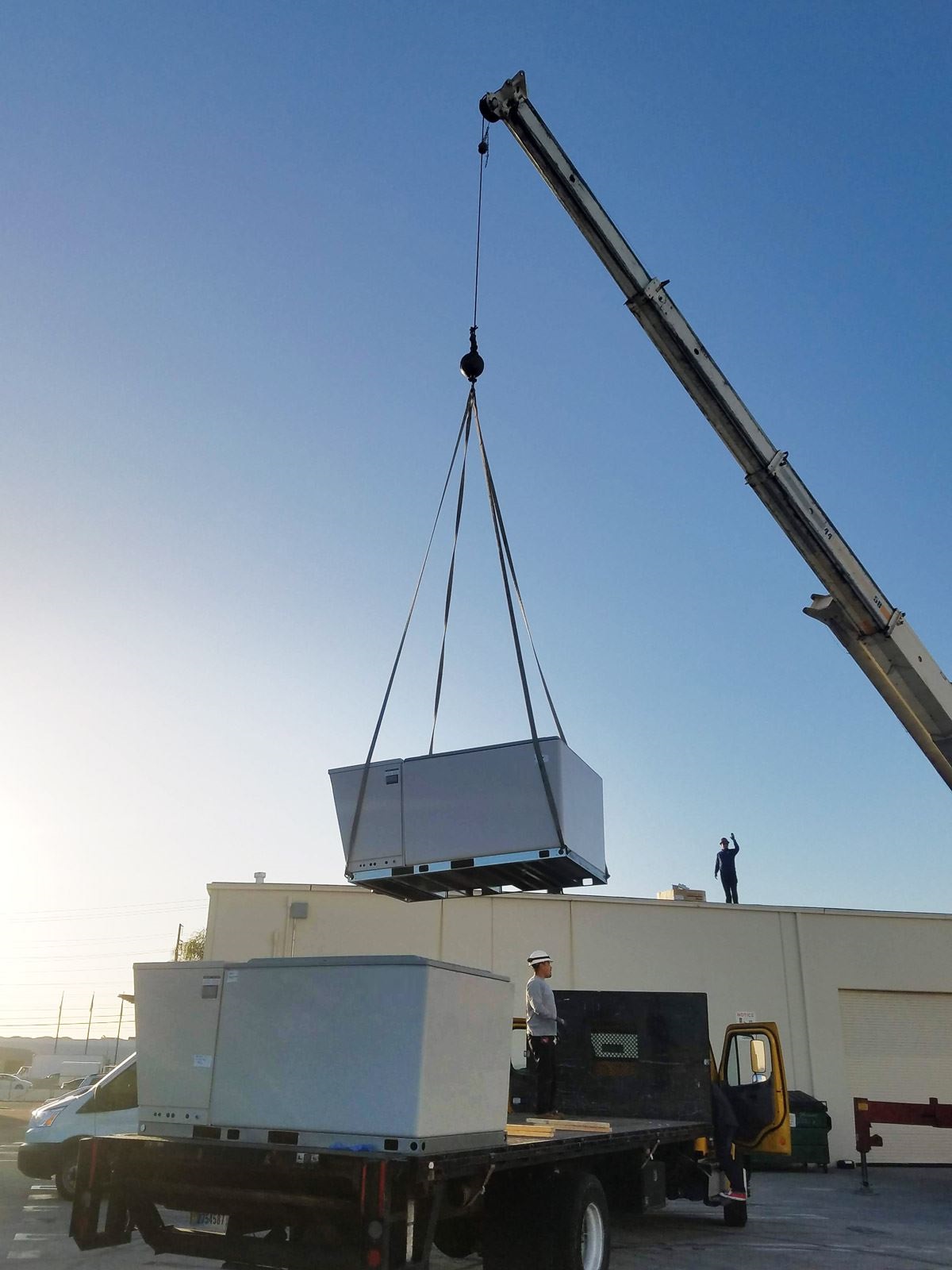 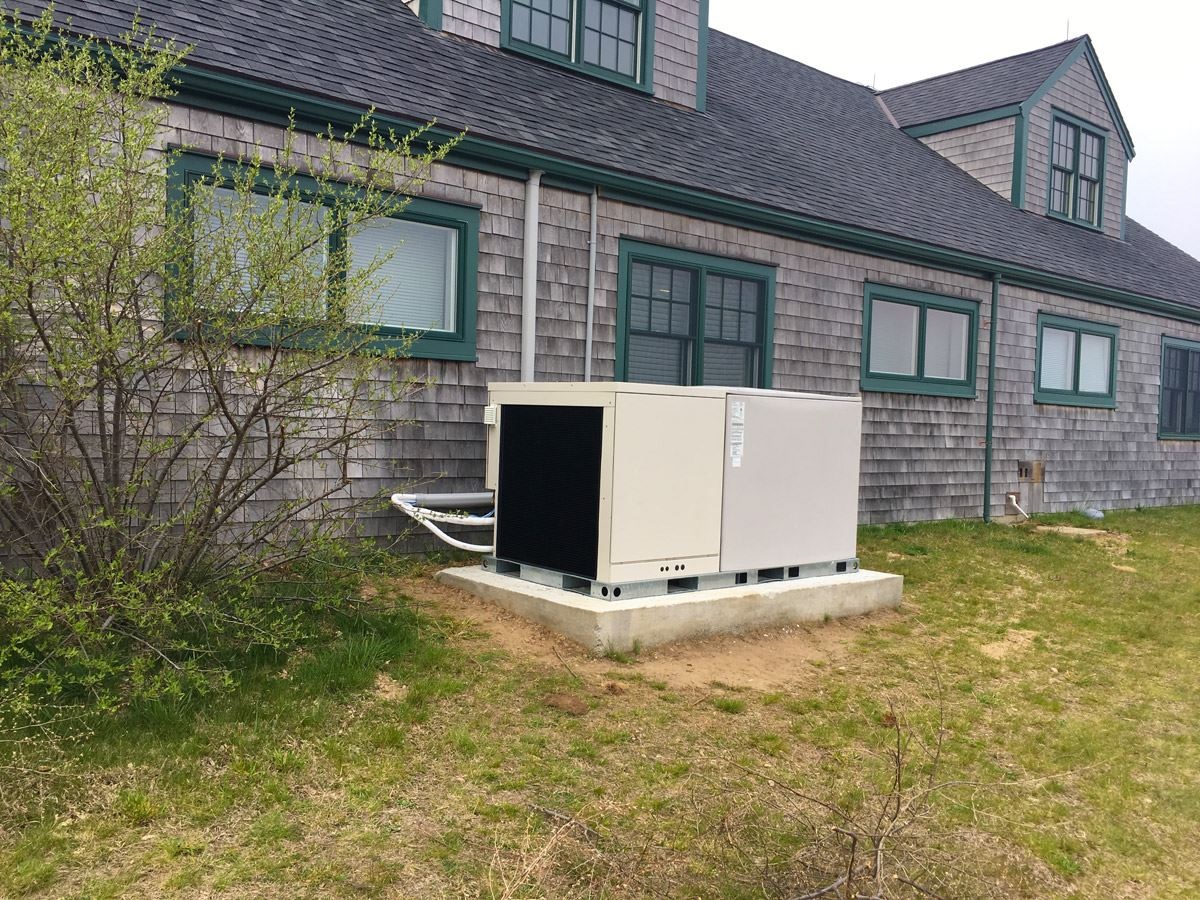 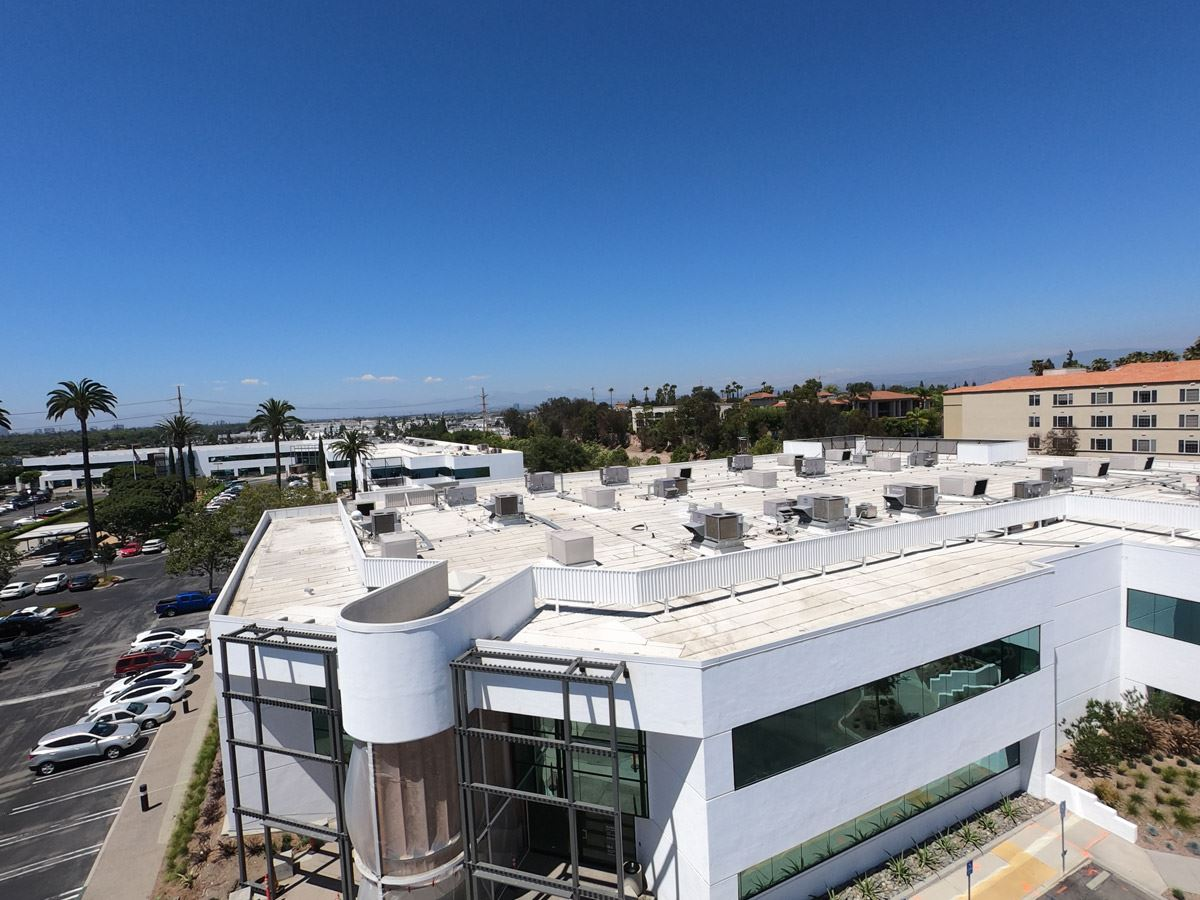 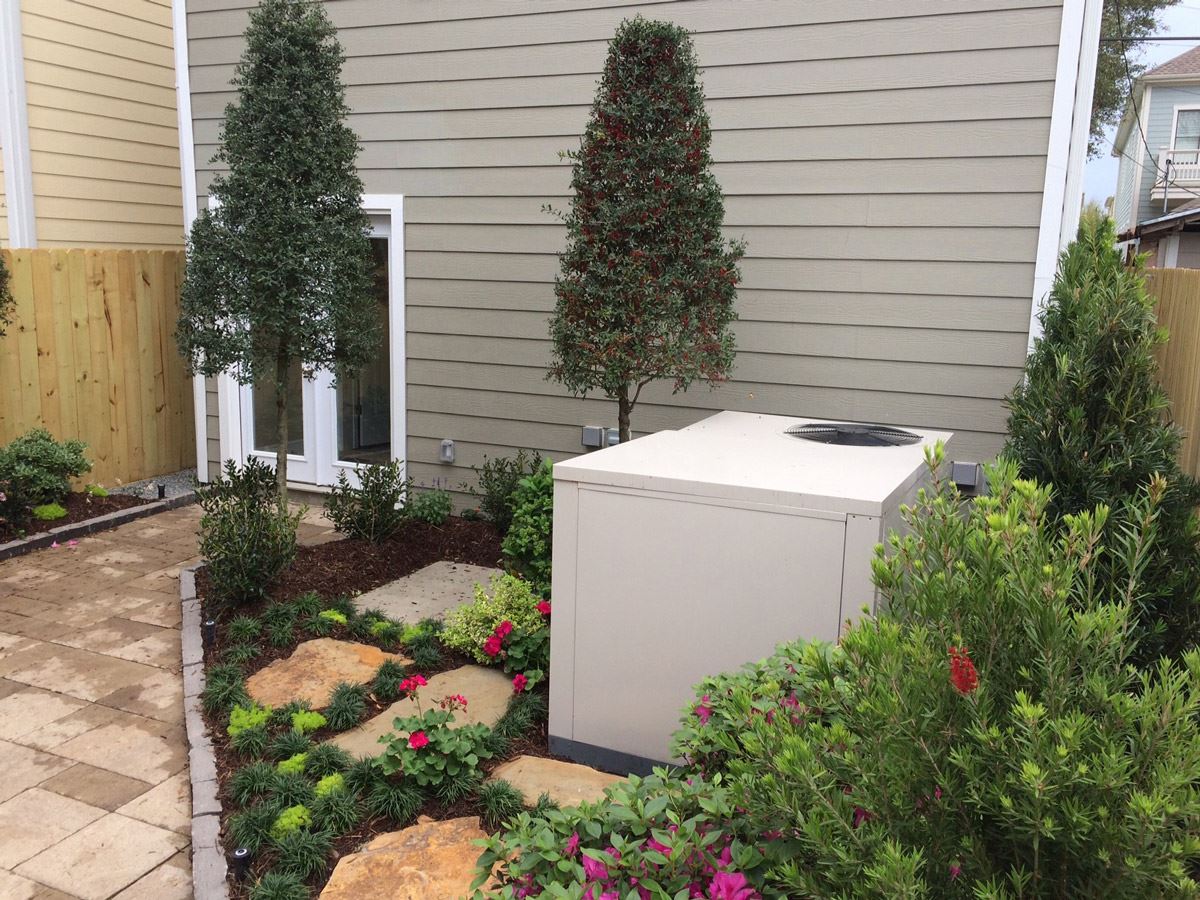 [Speaker Notes: Wei-Tai Kwok
My focus will be on how TES is being deployed in residential and commercial rooftop applications.
From Nantucket, MA to Houston TX, to Southern California. 
PICTURES: Commercial Rooftop Packaged Units under 25-tons & Residential units]
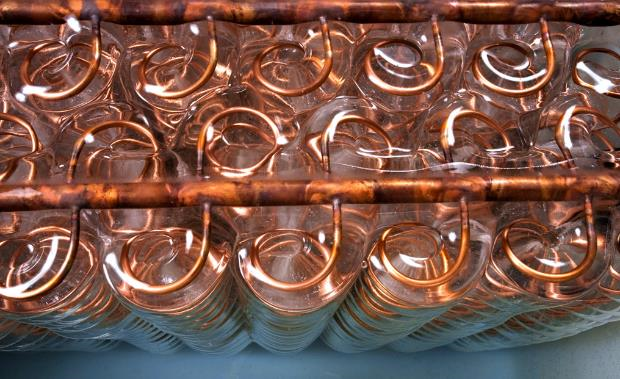 Ice Cold Inside
[Speaker Notes: Wei-Tai Kwok
Ice-on-Coil]
How It Works it works
TES
HVAC
[Speaker Notes: Wei-Tai Kwok
Example of a 20-ton HVAC connected to TES on a big box store type of application.]
Thermal storage paired with a residential air conditioner
Before vs. After TES installation (in kW)
kW
Time of Day
[Speaker Notes: Wei-Tai Kwok
A sample commercial site's electricity profile prior to TES installation.]
Before vs. After TES installation (in kW)
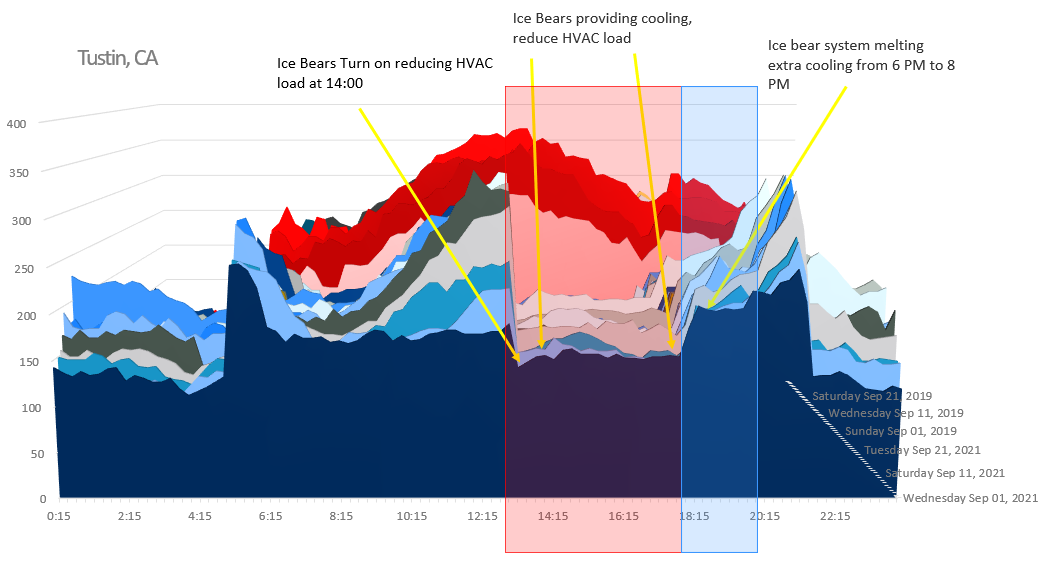 [Speaker Notes: Wei-Tai Kwok
A sample commercial site's electricity profile AFTER TES installation.]
TES – Deployment Benefits
Experience going direct-to-utility through PPAs
Allows for utility flexibility to either hand off to third party or act as point of contact for end use customers.
Utility able to schedule deployment of HVAC assets of thermal storage resources. 
Utility bill reductions and increased grid resiliency to disadvantaged communities
Flexible Utility Program Management  
Collaboration with Social Service Agencies
Trade relationships with major HVAC OEM manufacturers  
Midstream wholesalers, and Contractor Networks
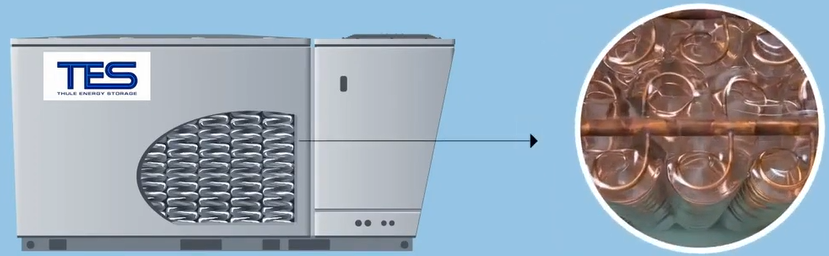 Richard Mullen EVAPCO Inc.
Ice Thermal Energy Storage is a problem solver

Limited Available Space

Premium Real-Estate Costs

Back-up Cooling 

Plus, Many More Solutions

Small to Large and Everything In-Between
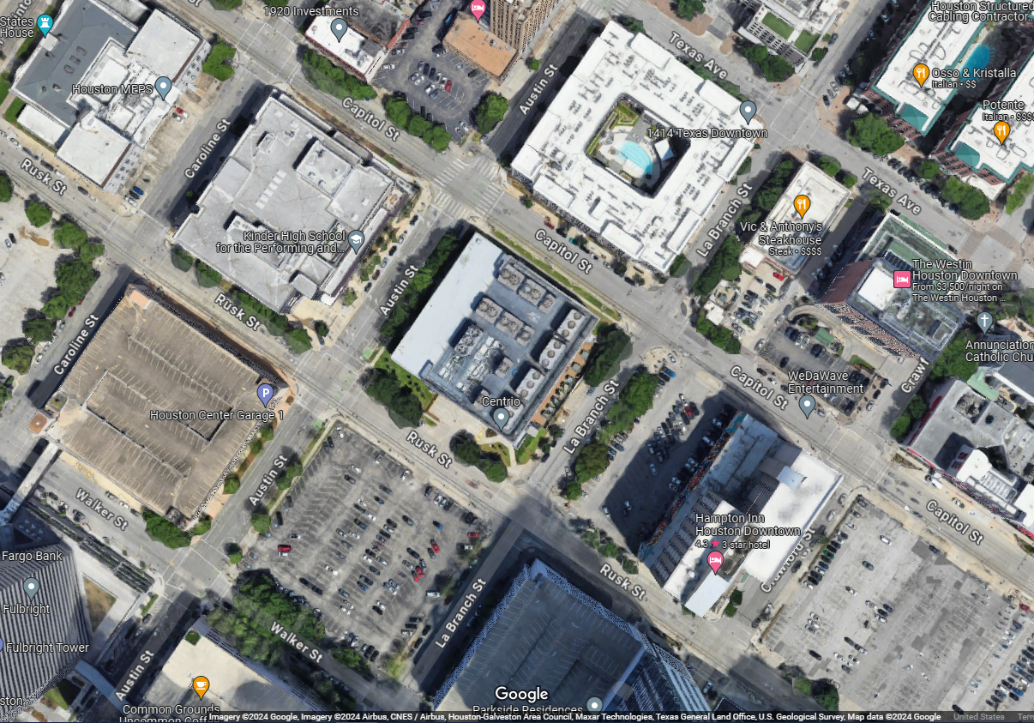 District Cooling Plant, Texas 88,000 Ton-Hours
Chilled Water Storage
180ft
59ft H
180ft
Ice Storage
180ft D x 52ft H
49ft x 147ft
39ft H
Chilled Water Storage is 6 to 8 times LARGER than 
Ice Storage
Image from Google Maps
Costly Real-Estate
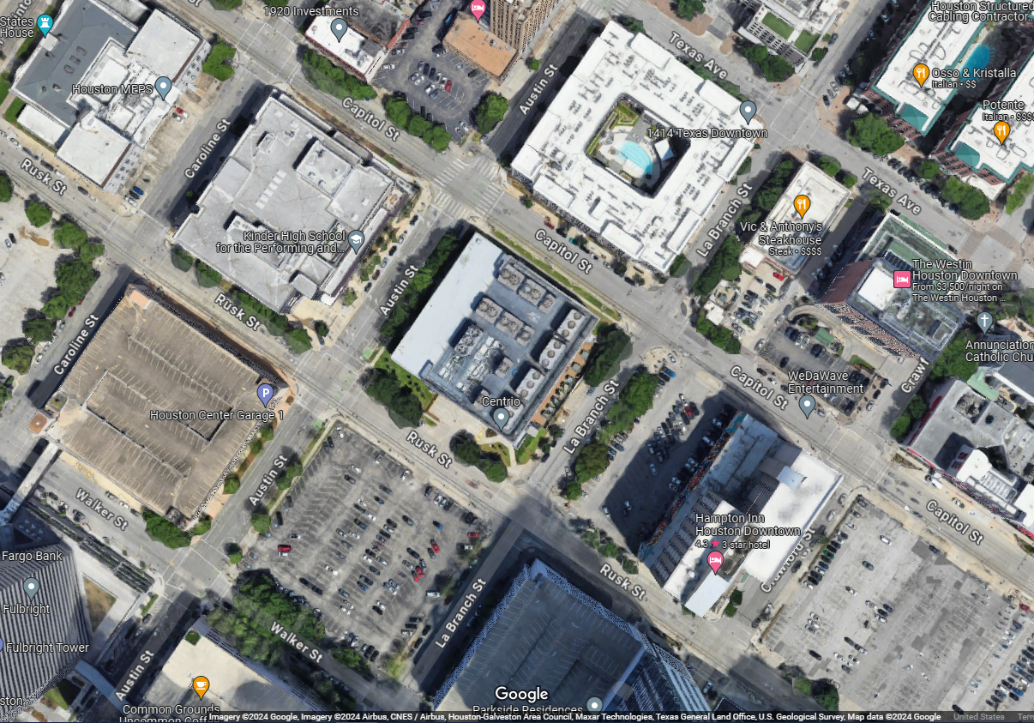 Land required
50ft x 148ft =7,400ft²
Cost of land @$55/ft²
$ 407,000.00
Chilled Water Storage
180ft
59ft H
180ft
Land required (π90ft²)
=25,446ft²
Cost of land
@ $55/ft²
~$ 1,400,000.00
Ice Storage
180ft D x 52m H
49ft x 147ft
39ft H
Estimated Saving on Real Estate
~$ 993,000.00
Image from Google Maps
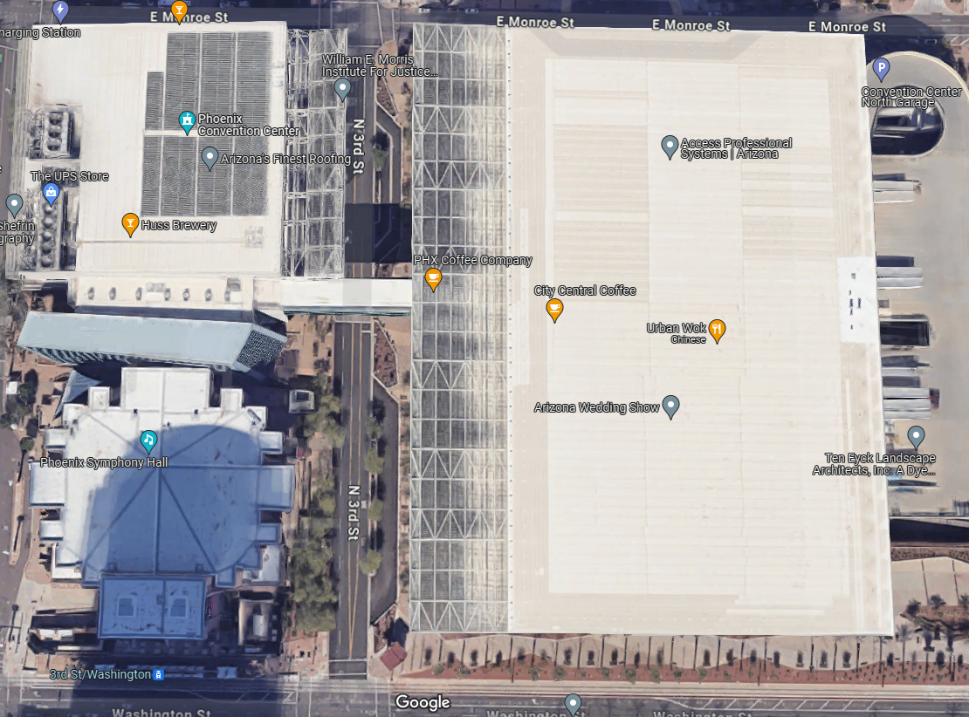 Limited Available Space
Phoenix, Arizona 
Convention Center
Ice plant located a few levels below road surface. 
Ice Storage capacity
36,480 Ton-hrs
Ice Storage Plant
Image from Google Maps
 https://www.google.com/maps/@33.4487796,-112.069804,428a,35y,359.06h,8.9t/data=!3m1!1e3?authuser=0&entry=ttu
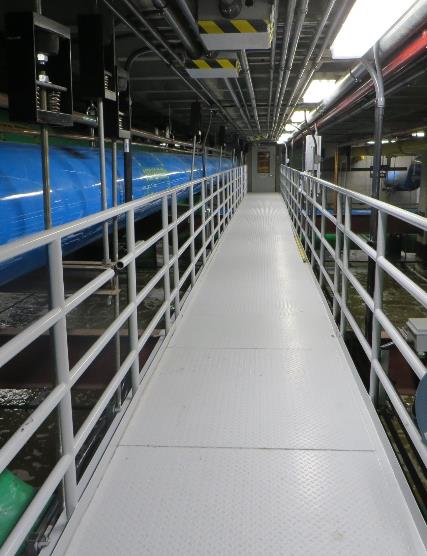 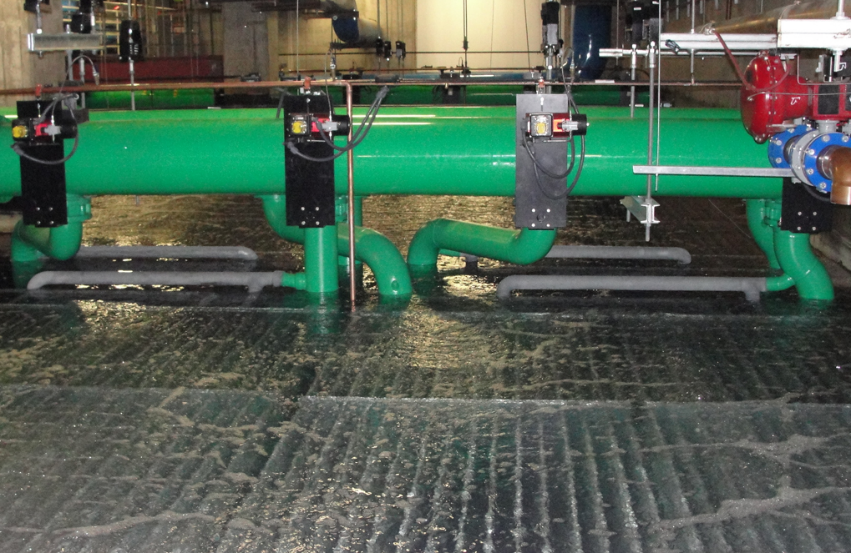 Storage Capacity 36,480 Ton-hours
45
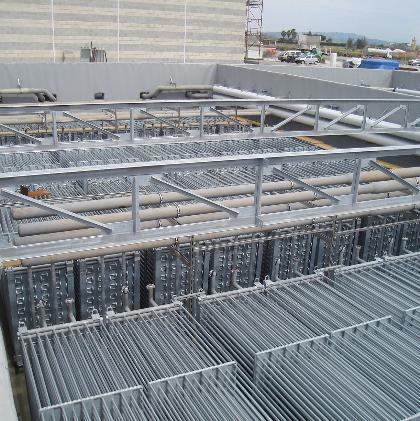 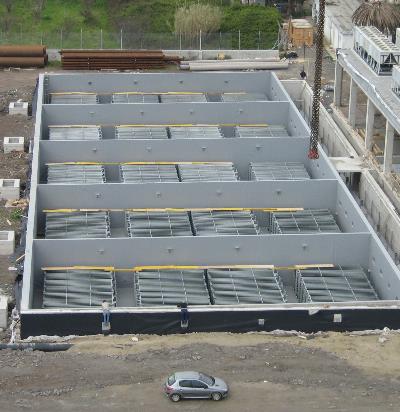 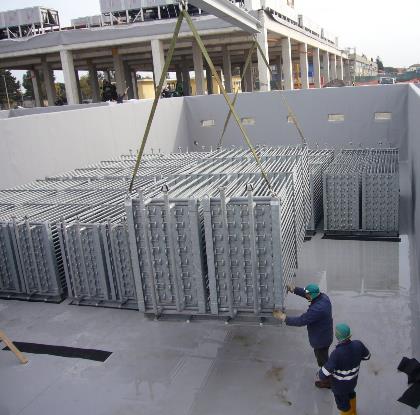 Emergency Backup Cooling for 48 hours
Storage Capacity = 34,129 Ton-hrs
Small to Larger and Everything in-between
 
Modular tanks from:
370 - 1,000 Ton-hours per tank
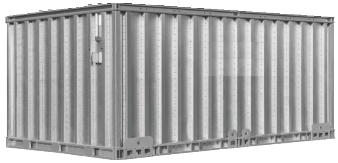 4,000 Ton-hours & above, steel ice coils in a concrete.
Reduced space requirements
Easy operation 
Simplified monitoring

Our largest installation to date ~127,000 Ton-hours. 
There is NO Upper Limit
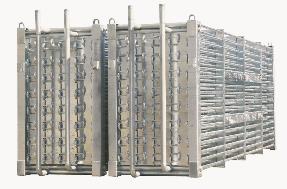 King Abdul Aziz University Central Utility Plant - Jeddah, Saudi Arabia
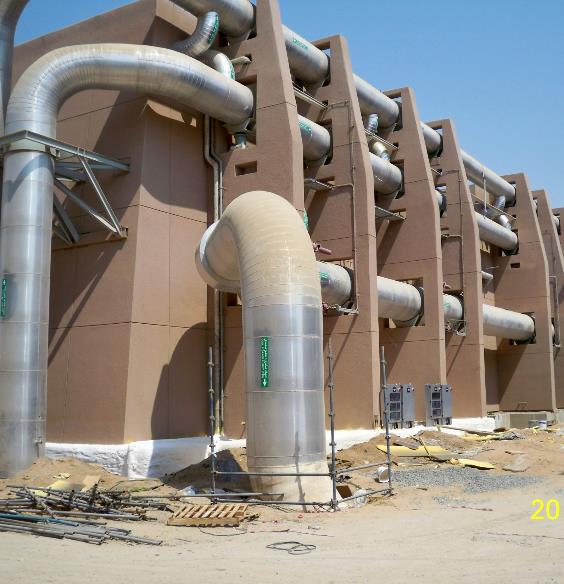 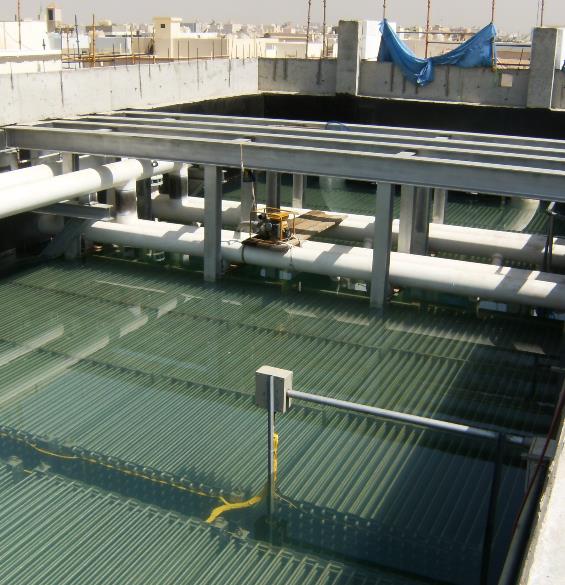 Total Storage Capacity = 126,848 Ton-hours
Paul Steffes, PESteffes ETS
DISPATCHABLE, HIGH-TEMPERATURE (DHT)THERMAL ENERGY STORAGE BATTERIES
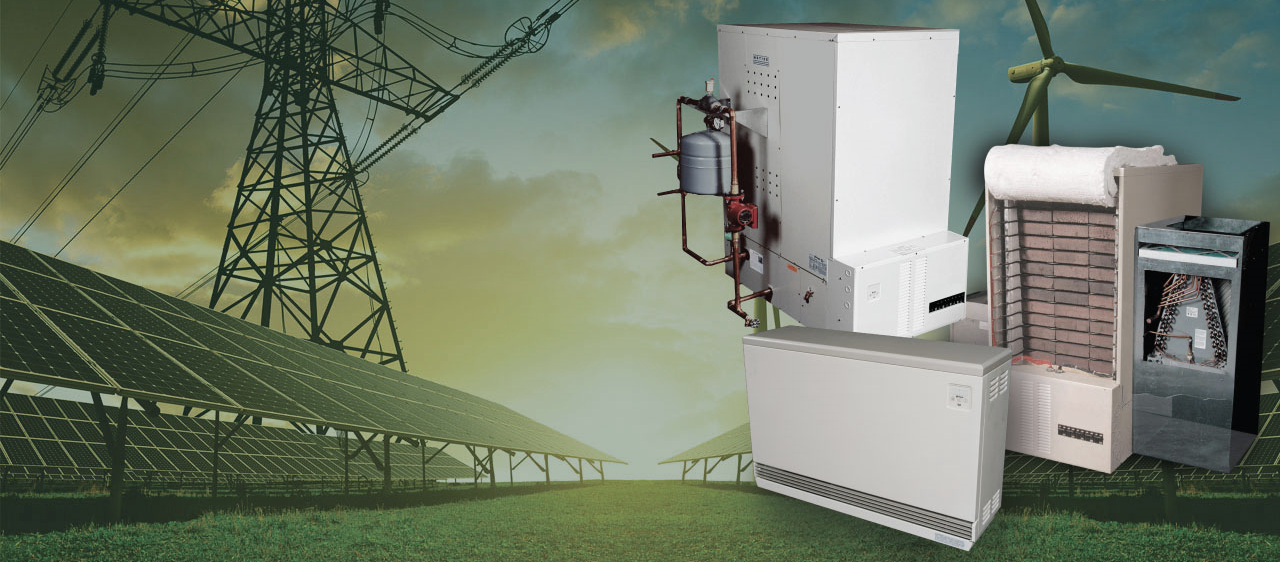 Distributed, but when aggregated grid-scale Thermal Energy Storage

Dynamically pairs  heating to the needs
of the grid
  
Enables renewable integration

Flexible loads for carbon reduction  

WIN-WIN-WIN for Owner-Grid-Environment 

15 to 480 kWh storage capacity
Commercial Hydronic Furnace6.7 MWh Storage
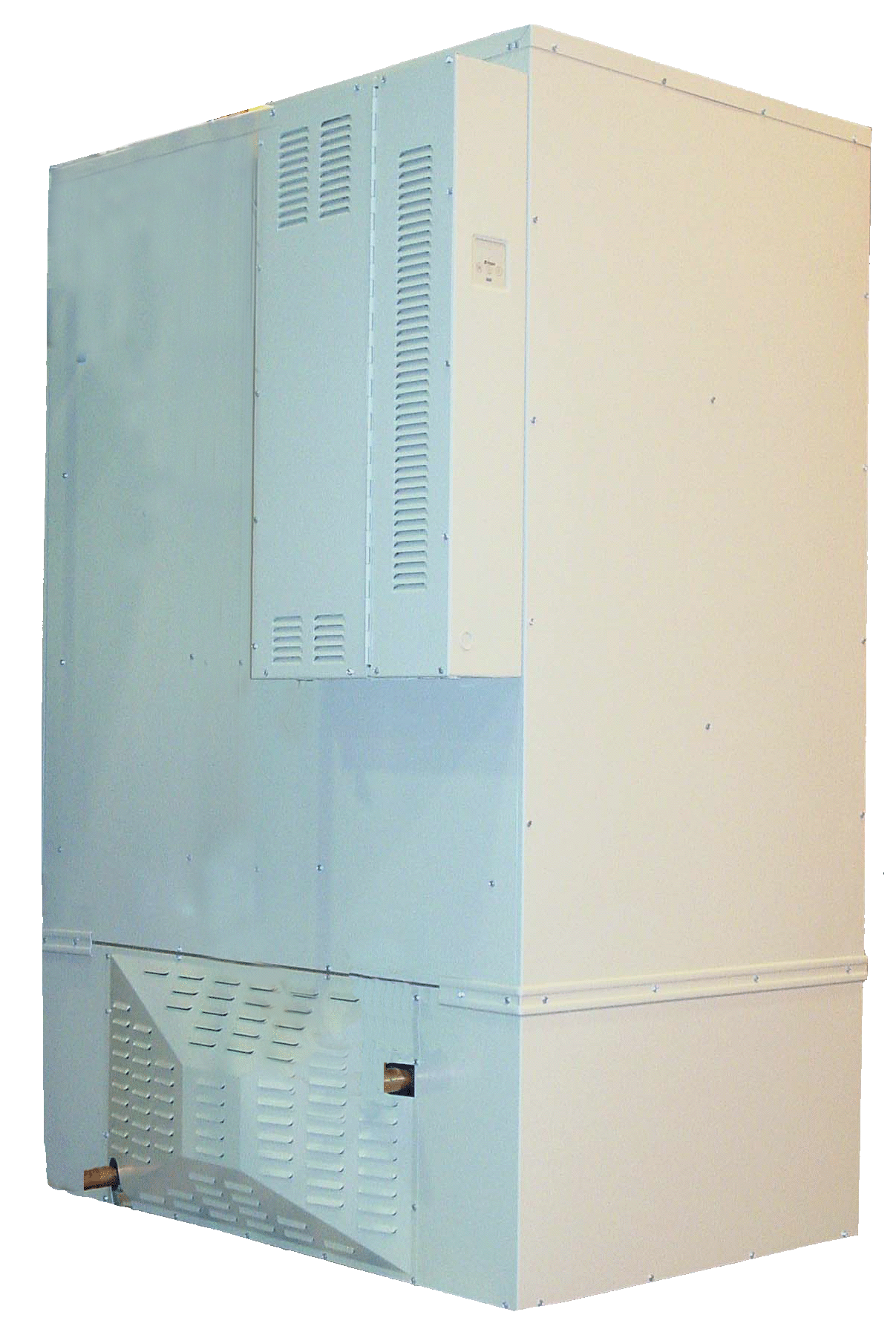 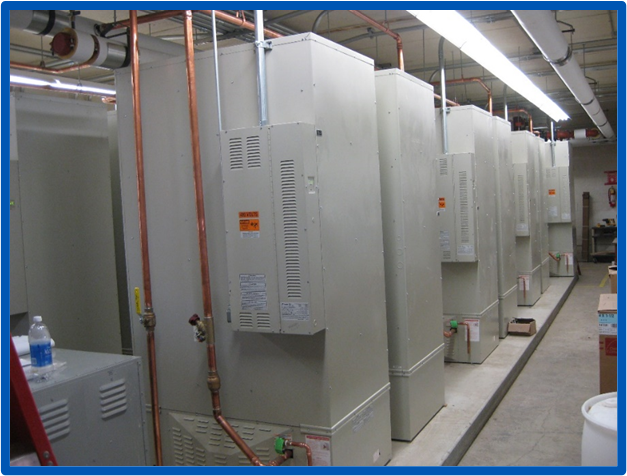 480 kWh/ Unit
Courthouses, Schools & Historic Buildings
Law Enforcement Center = 7 Hydronic Furnaces
Courthouse = 75 Room Units
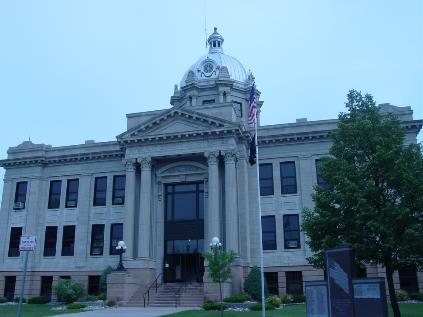 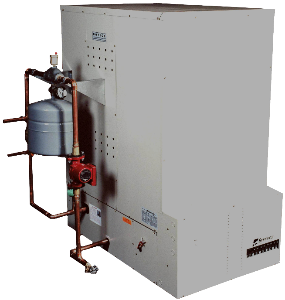 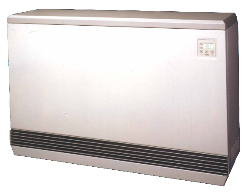 120 to 240kWh/ Unit
12 to 40kWh/ Unit
DHT Batteries with Ductless Heat Pumpsin Urban Apartment Buildings
DHT Thermal Energy Storage + Heat Pumps offer significant benefits:
Provide great comfort 24 hours a day
Optimize system performance by allowing the heat pump's efficiency to be fully utilized
Off-peak or load-control rates save money on heating and overall energy costs
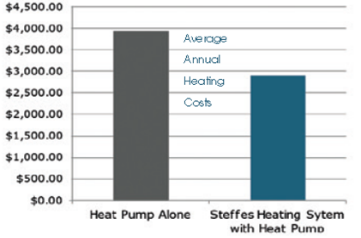 Suitcase size 12 to 40kWh/ Unit
Optimize efficiency of heat pumps in cold weather with DHT Thermal Energy Storage
Comfortable  Discharge Air
Return Air
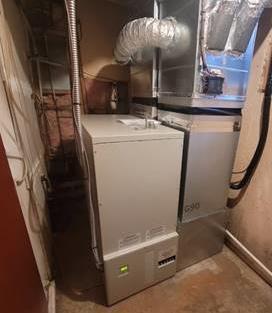 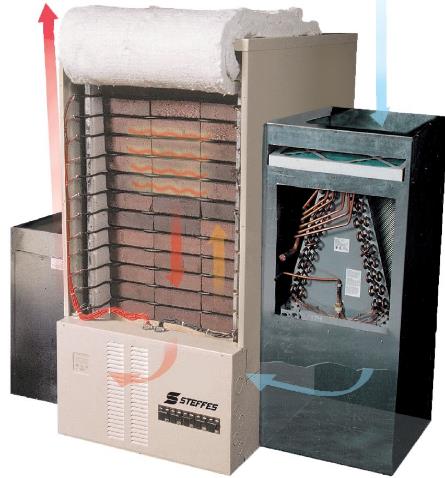 Stored Heat
240 kWh heat storage
Heat Pump Coil
Heat Pump Conditioned Air
Some Heat Added
as Needed
Pictured with 80 kWh heat storage and 3-ton HP
Optimize efficiency of heat pumps in cold weather with DHT Thermal Energy Storage
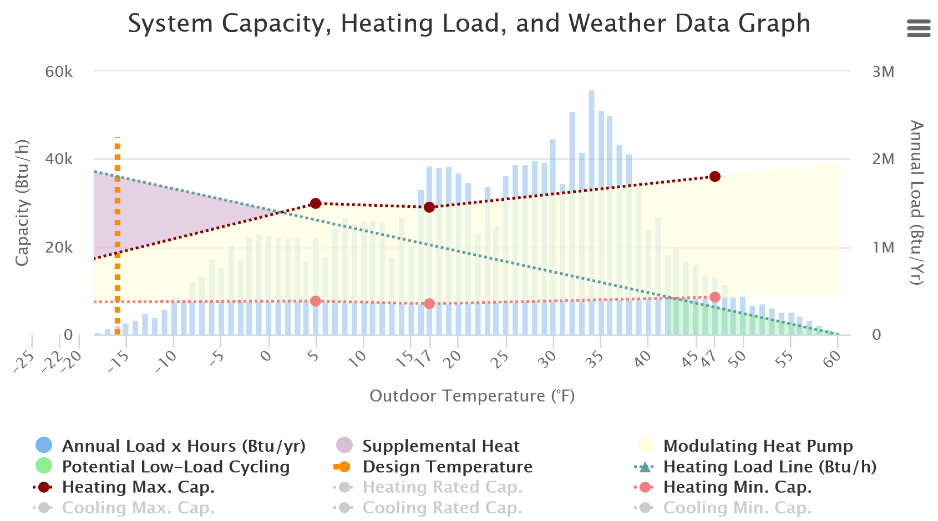 Need for some extra heat
 here for comfort
Thermal energy storage optimizes the operation and comfort of the air-to-air heat pump.
Stored thermal energy replaces strip heat with lower carbon footprint alternatives.
Need for some extra heat
 here for defrost
A Fantastic Carbon Reduction Technology
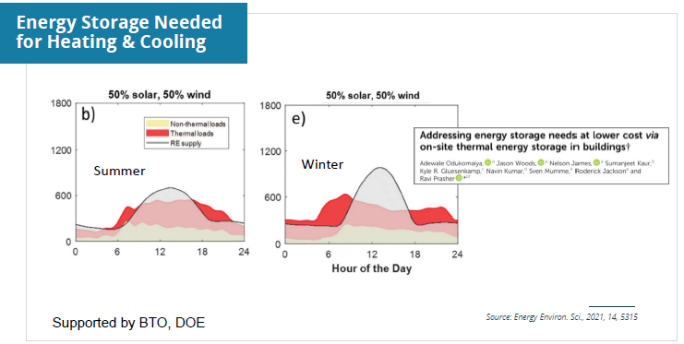 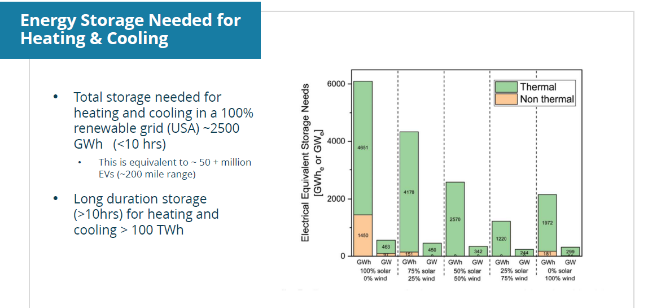 Thermal energy storage has the potential to virtually eliminate carbon for heating and cooling buildings.
https://www.epa.gov/ghgemissions/inventory-us-greenhouse-gas-emissions-and-sinks-1990-2020   Annex 1 and Figure ES-16
Using Active Controls to Dispatch Charging
Provides Greater Value
Active controls provide dispatchability to meet
real-time needs of the grid today and in the future
Follows the real-time up and down needs of all parts of the grid
Ensures every building and occupant has energy when needed
Provides visibility, controllability, and verification to the grid operator
Thermal energy storage is a true battery, providing predictable and verifiable up-and-down regulation of the grid
Dispatching Flexible Loads to Match All Grid Variabilities
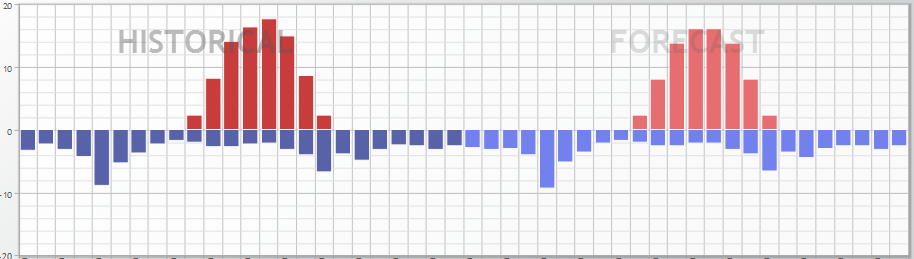 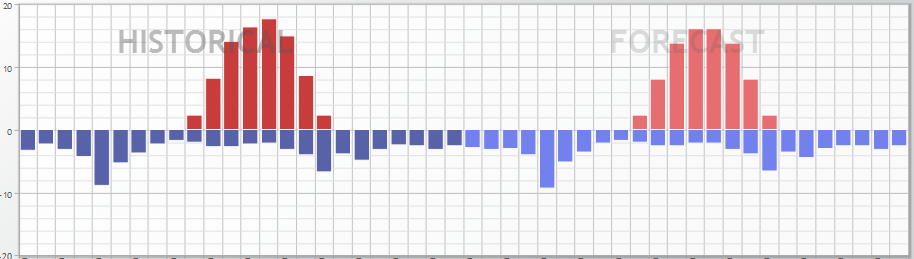 MW(electric)
MW(electric)
Hourly dispatch set Day-ahead
with generation, load, and market forecast
Hourly dispatch set day-ahead
with generation, load, and market forecast
MW(thermal)
MW(thermal)
Discharge
Delivery of  hot water and space heat
Discharge
Delivery of  hot water and space heat
Dispatch adjustments
made to meet real-time conditions on the grid
Dispatch adjustments
made to meet real-time conditions on the grid
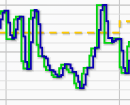 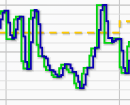 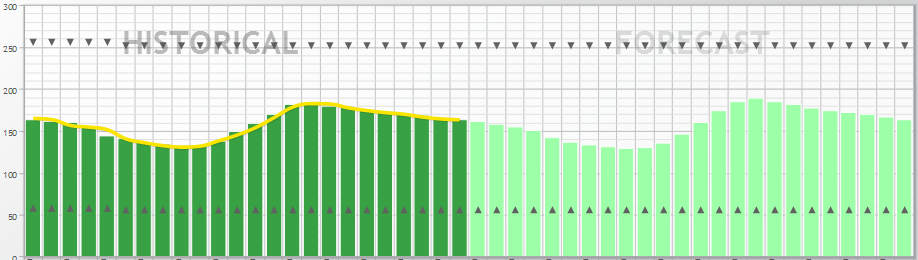 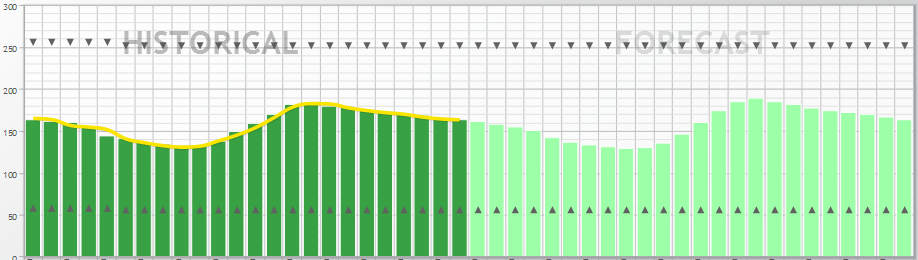 MWh(thermal)
MWh(thermal)
All storage is full
All storage is full
State of Charge
State of Charge
Minimum Aggregate Storage Level
Minimum Aggregate Storage Level
Compressor could be controlled in
Critical Peak times
If needed
Tom VegaBaltimore Aircoil Company
Common motivators for thermal storage
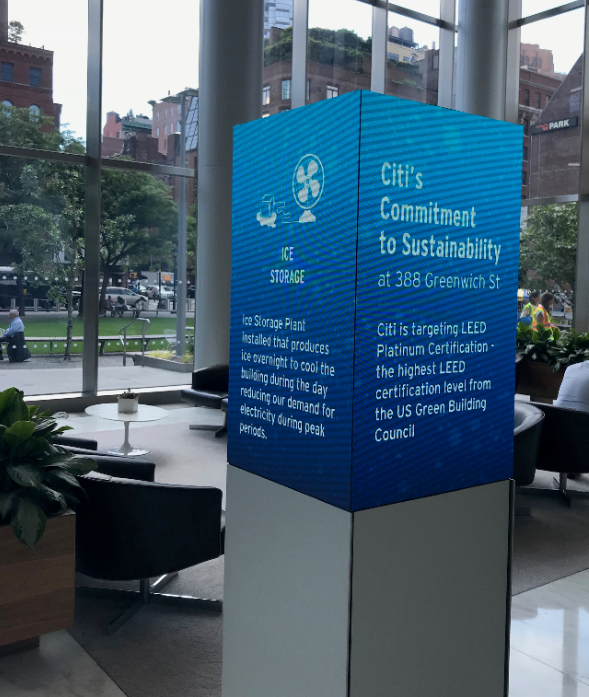 ROI difference between day/night utility rates
Demand charge avoidance
Incentive awards
LEED Points/sustainability initiatives
Emergency standby 
Reduce chiller/cooling tower size
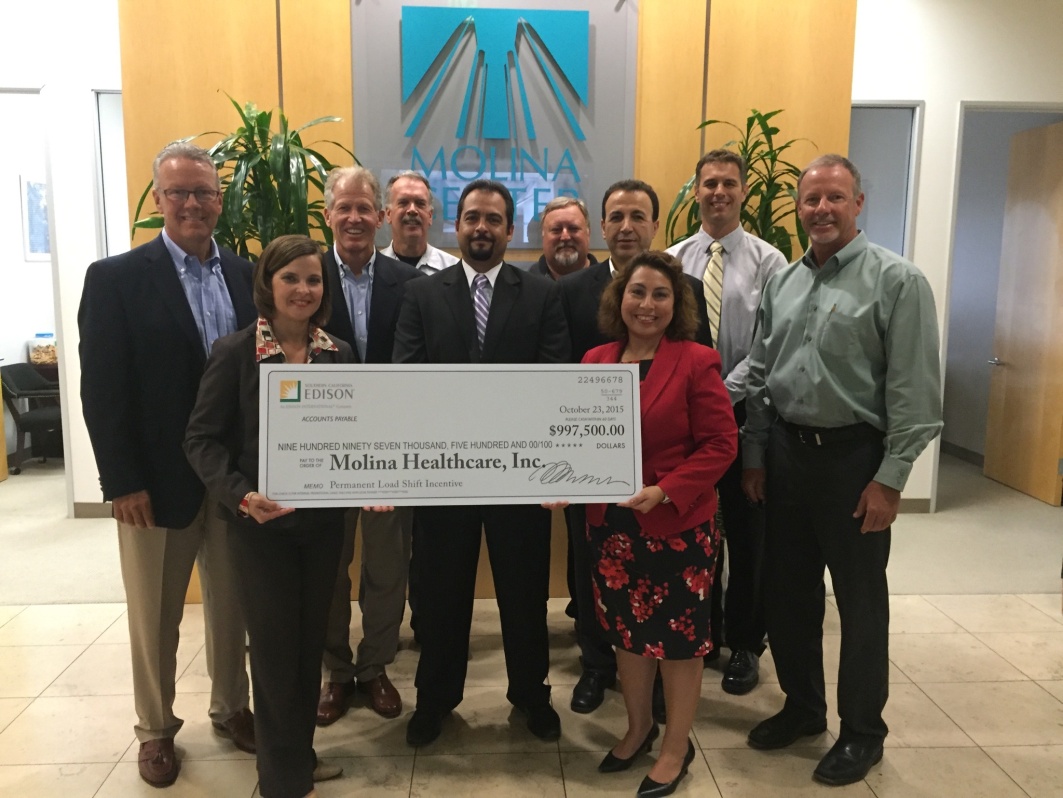 Common Ice TES Applications
Used most commonly when night load is low relative to day time load.
61
COLD
GLYCOL
OUT
WARM
GLYCOL
IN
ICE ON COIL
MELTING OCCURS
FROM INSIDE
ICE
W A T E R
WARM GLYCOL
Internal Melt Principle of Operation
Internal Melt Ice on Coil
Cold glycol inside coil builds ice
Warm glycol inside coil melts ice
Closed system
Typical for smaller systems and systems with longer meltouts.
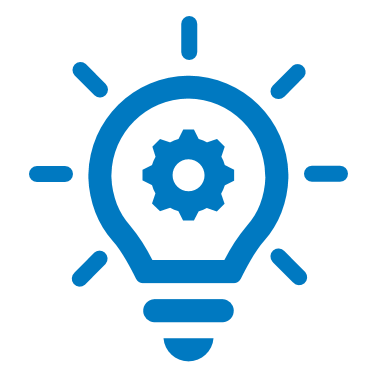 Primarily used on systems < 10,000 ton-hours
62
AIR
WATER
OUT
WATER
IN
ICE ON COIL
MELTING OCCURS
FROM OUTSIDE
ICE
REFRIGERANT OR GLYCOL
External Melt Principle of Operation
External Melt Ice on Coil
Cold glycol inside coil builds ice
Water circulates through the tank
Open system
Typical for district cooling systems and quick-melt applications.
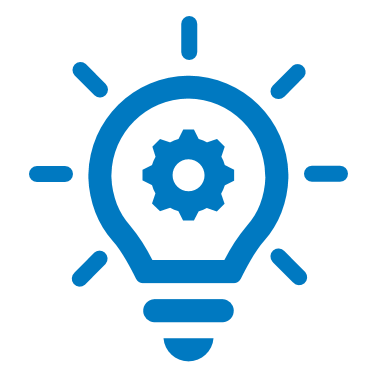 Primarily used on systems > 10,000 ton-hours
63
CenTrio Chicago Ice Storage System
Over 310,000 ton-hours across (5) plants
Serves over 115 buildings in downtown Chicago
Cools a combined 53M square feet of building space
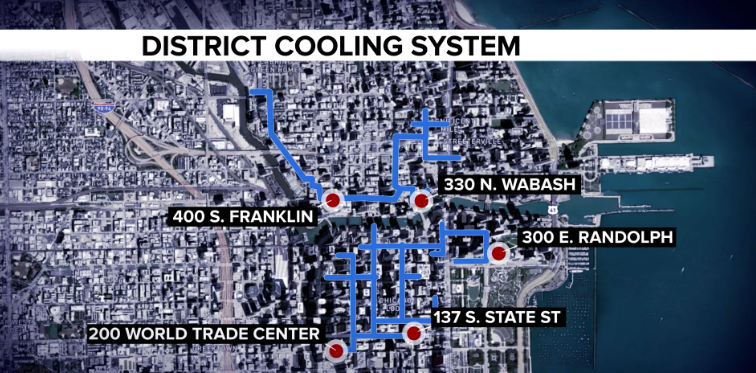 Internal Melt Ice Thermal Storage
Bristol Myers, Lawrenceville, NJ
6,849 ton-hours
388-390 Greenwich, New York City, NY
8,371 ton-hours
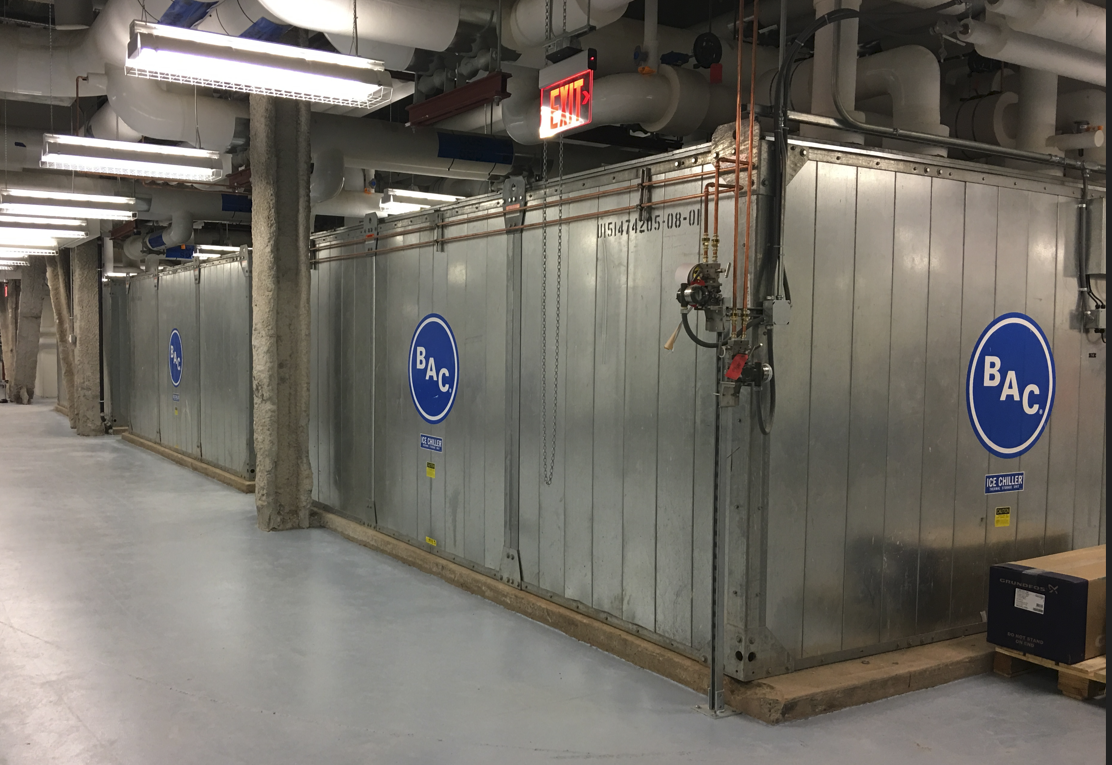 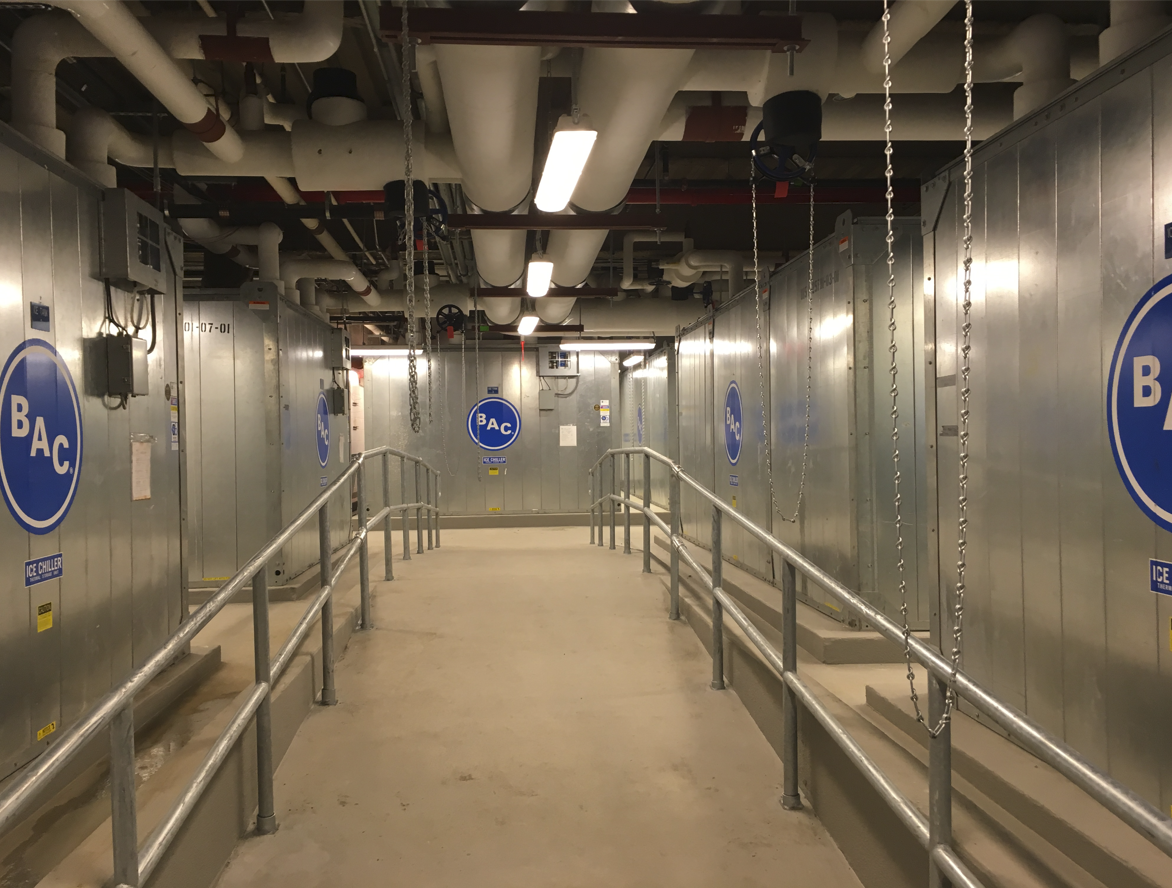 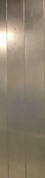 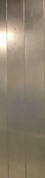 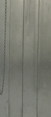 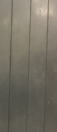 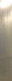 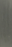 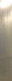 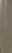 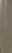 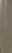 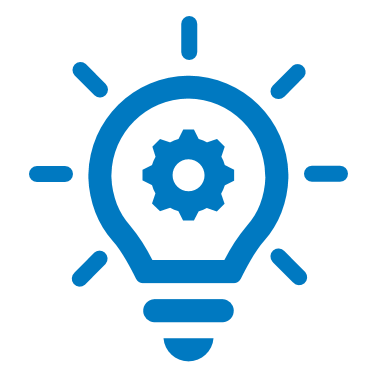 Internal melt selected for LEED status, incentive awards, and longer melt out rate.
External Melt Ice Thermal Storage (cont.)
Nova Southeastern University, Ft. Lauderdale, FL
79,200 ton-hours
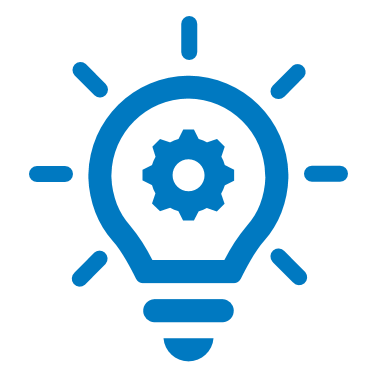 External melt selected for long pipe runs, incentive/TOD rates, and quicker melt out rate.
Thermal Storage Tank Designs
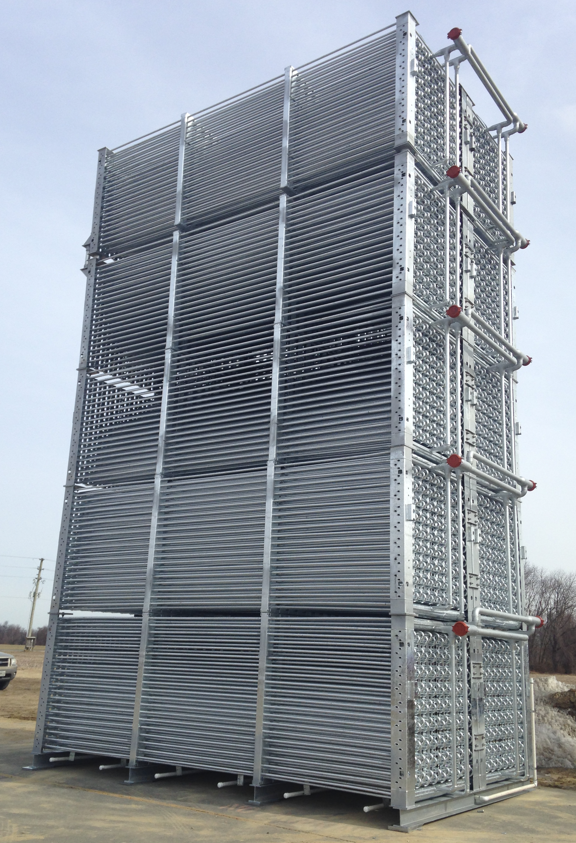 Modular tanks for both internal and external melt
Thermal storage coils for both internal and external melt placed into Field erected tanks
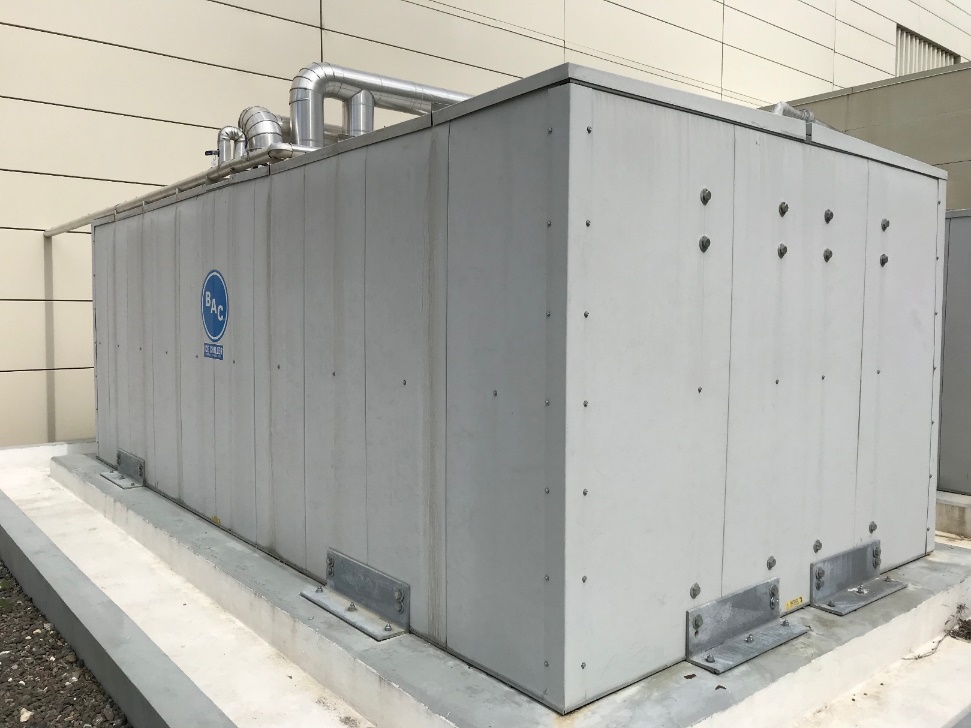 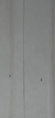 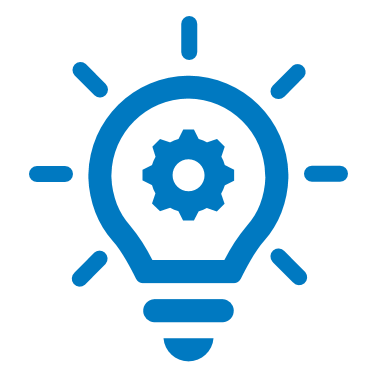 Field erected tanks can be used to optimize usable space.
Questions?
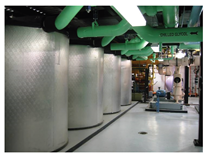 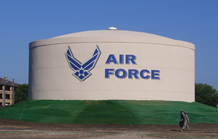 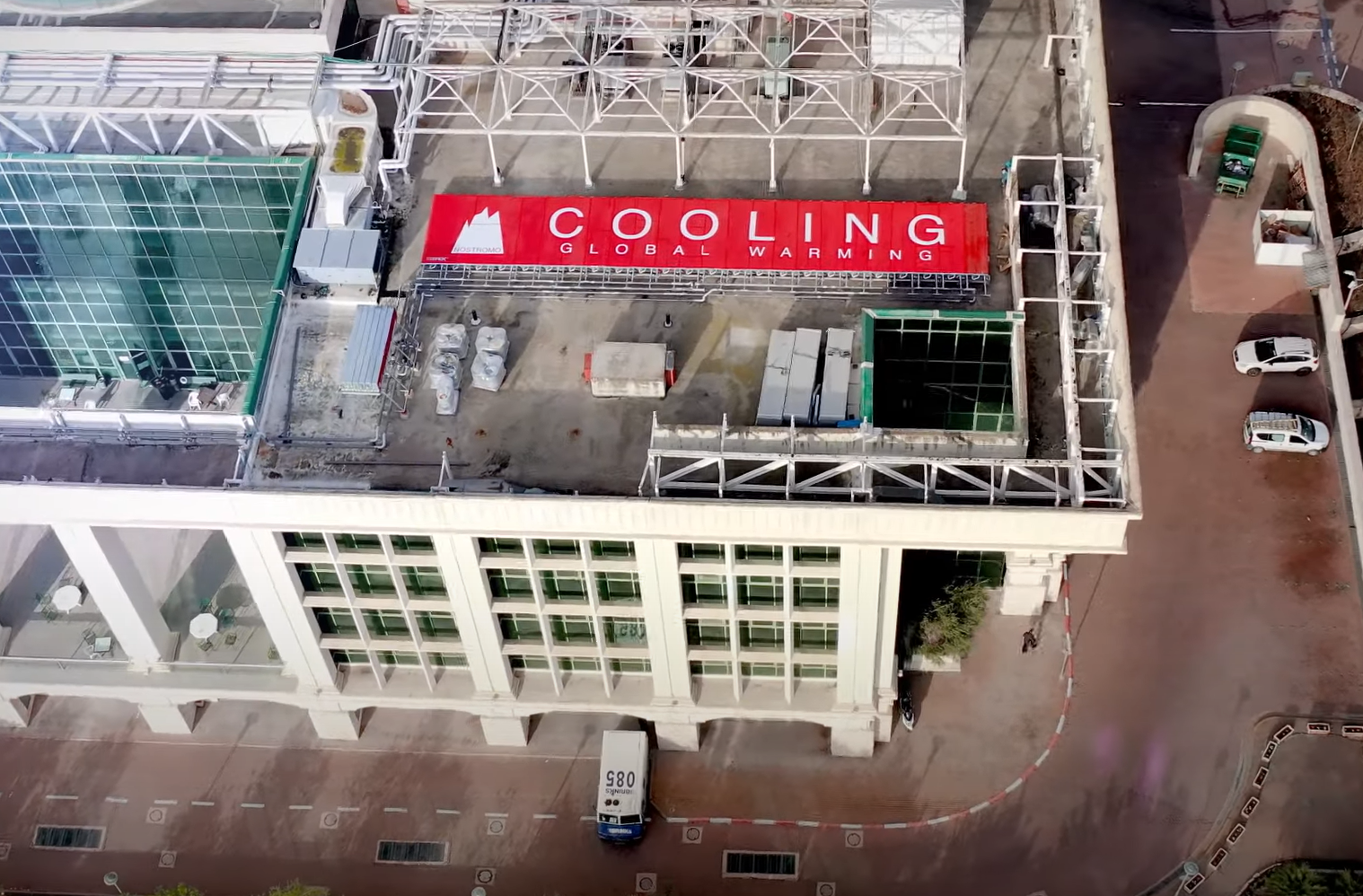 Chilled or Hot Water Tanks for Campus-size Applications
Commercial & Industrial: 
Ice Thermal Storage
Commercial & Industrial: 
Encapsulated Ice
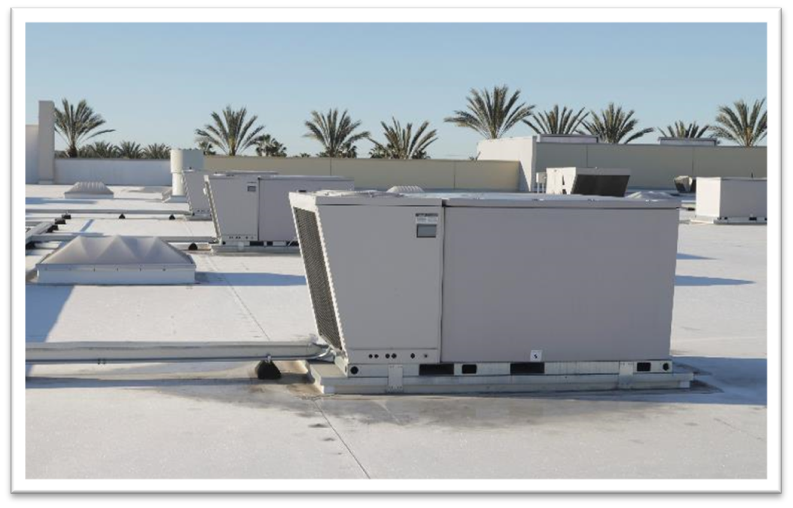 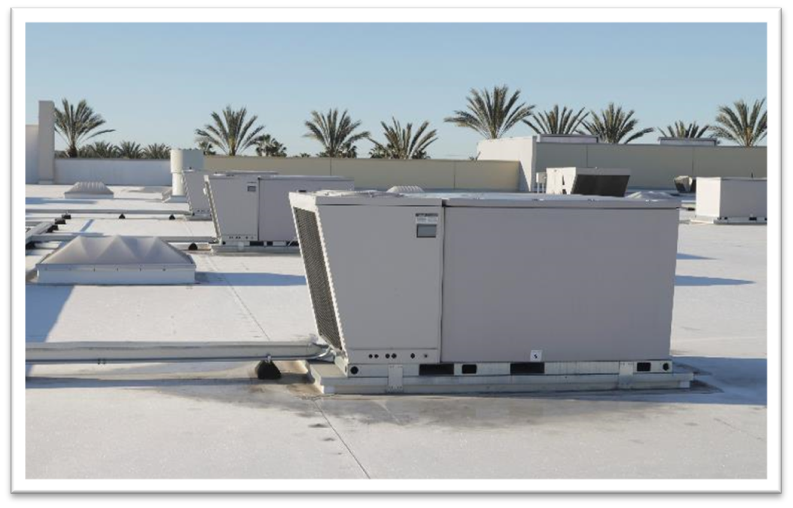 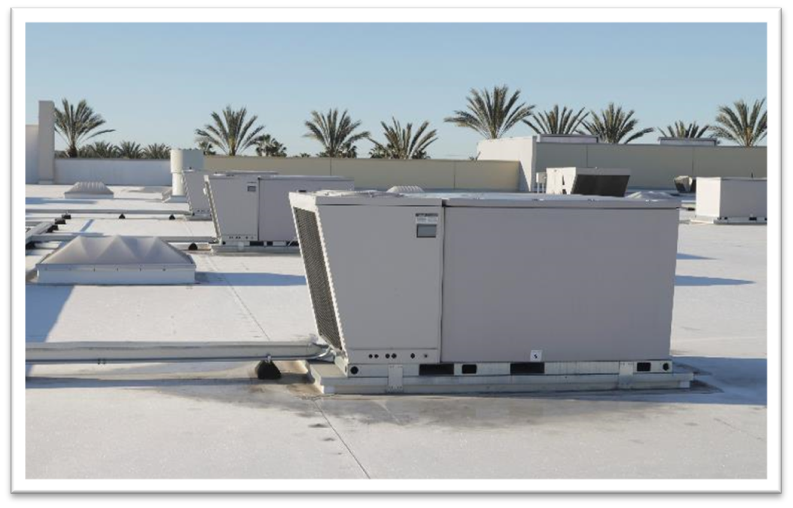 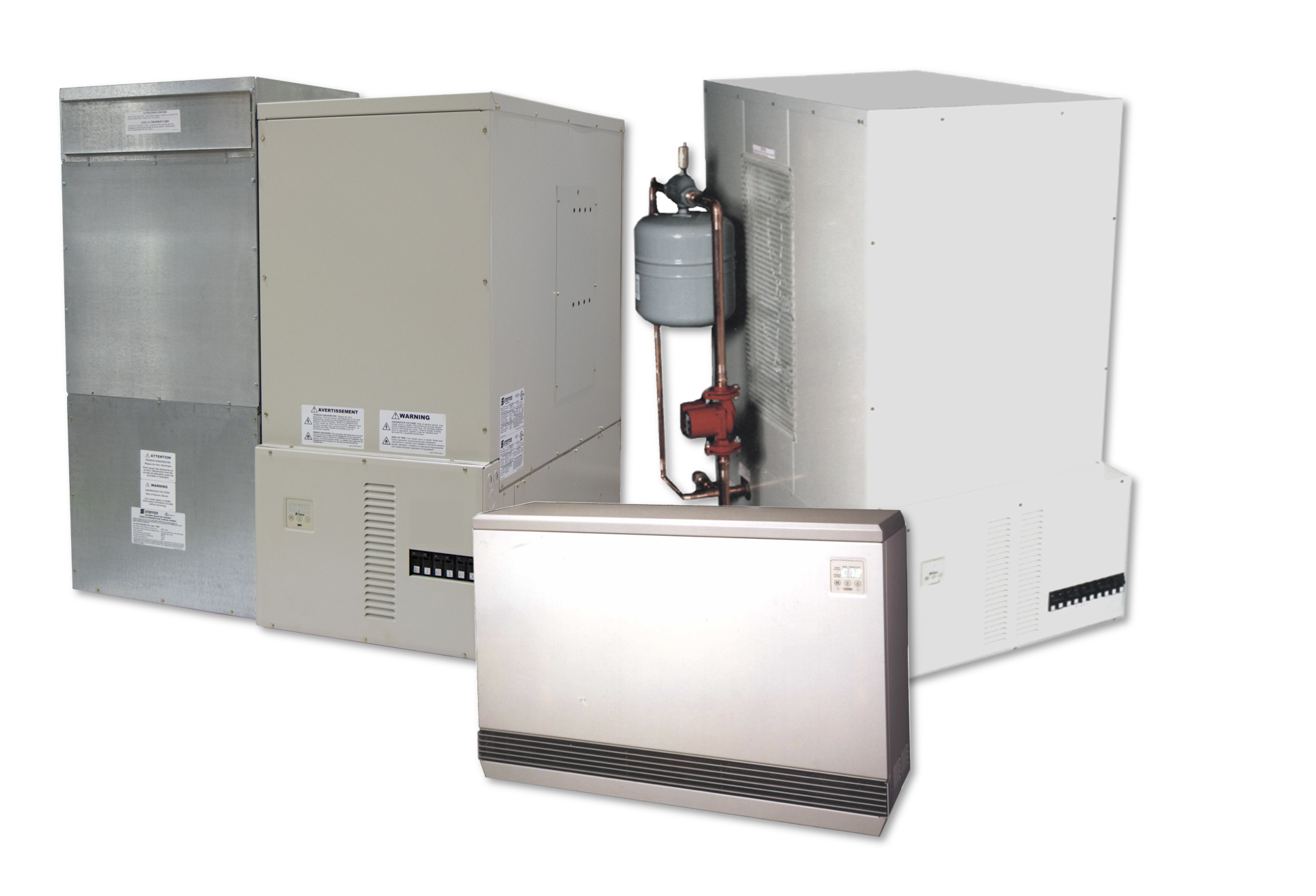 Commercial & Residential: 
Ice Energy Storage
Commercial,  Residential & Multi-Family: 
High Temperature Brick
Thank you for joining us!Please contact Samantha Slater at AHRI for additional information (sslater@ahrinet.org)
[Speaker Notes: Samantha]